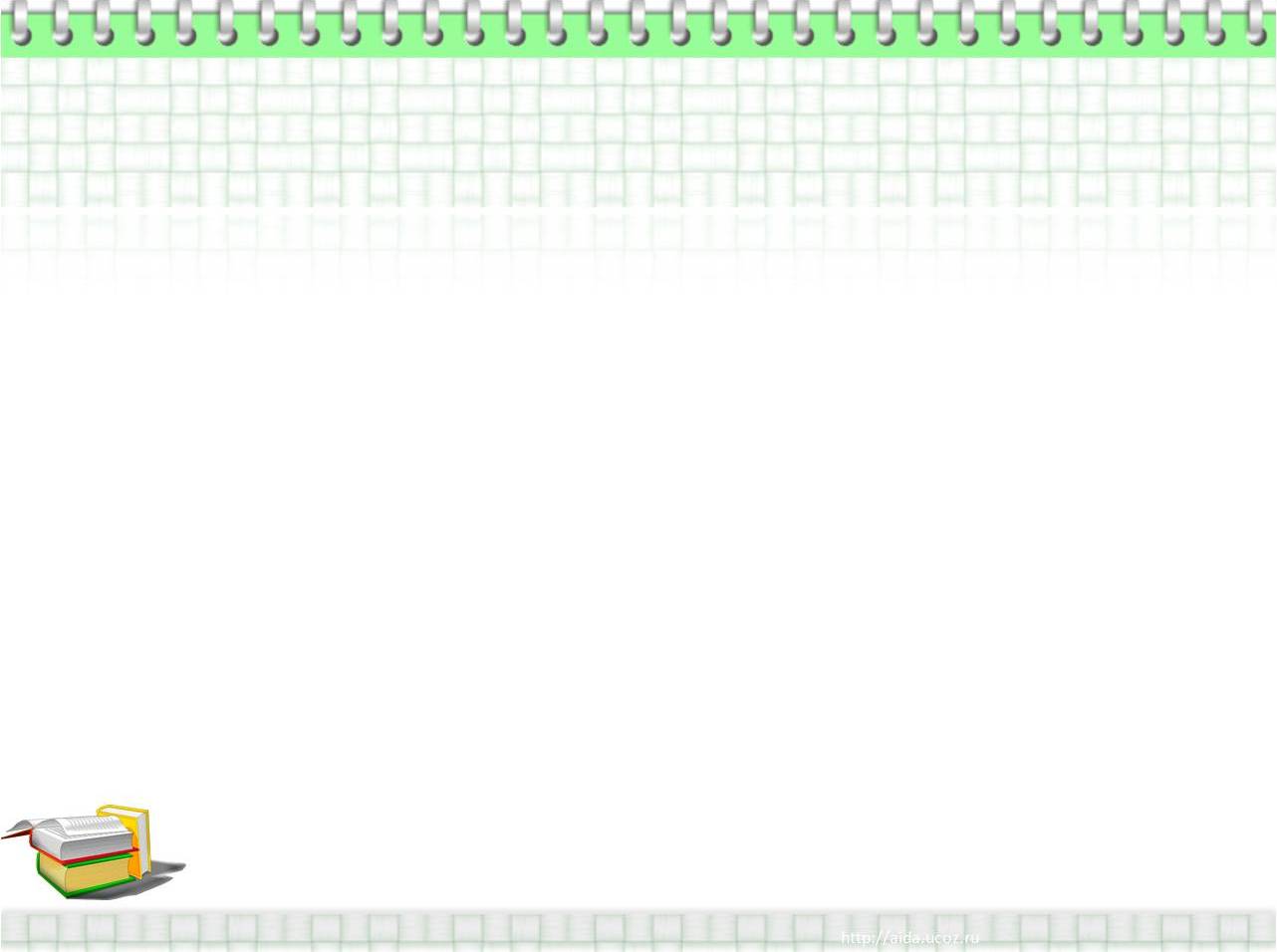 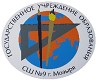 Информатизация в 
системе образования
КОЛОС 
НАДЕЖДА АНДРЕЕВНА

заместитель директора по учебной работе государственного учреждения образования 
«Средняя школа №9 г.Мозыря»,
руководитель районного ресурсного центра
информационных технологий
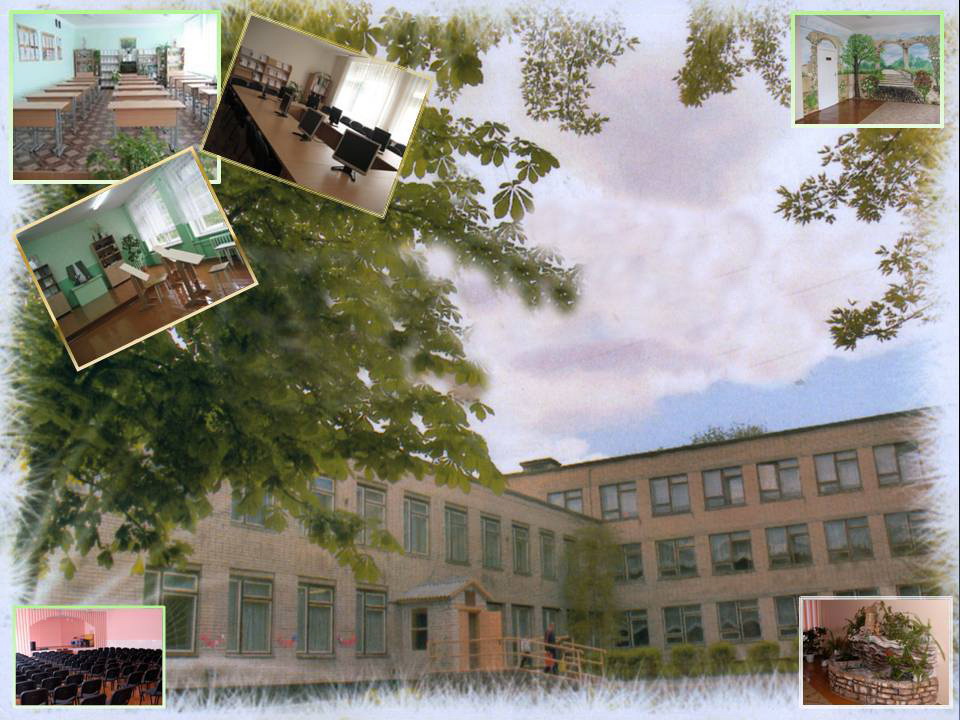 Колос Надежда Андреевна, 
заместитель директора по учебной работе
2
ИНФОРМАЦИОННО-КОММУНИКАЦИОННЫЕ ТЕХНОЛОГИИ
СРЕДСТВО ОБУЧЕНИЯ, 
ВОСПИТАНИЯ,
 РАЗВИТИЯ УЧАЩИХСЯ
СРЕДСТВО ОБЕСПЕЧЕНИЯ
 ПРОФЕССИОНАЛЬНОЙ ДЕЯТЕЛЬНОСТИ
УЧИТЕЛЯ
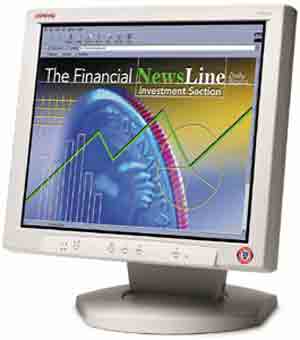 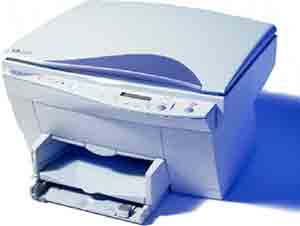 ЦЕЛЬ:
ПОВЫШЕНИЕ КАЧЕСТВА ЗНАНИЙ
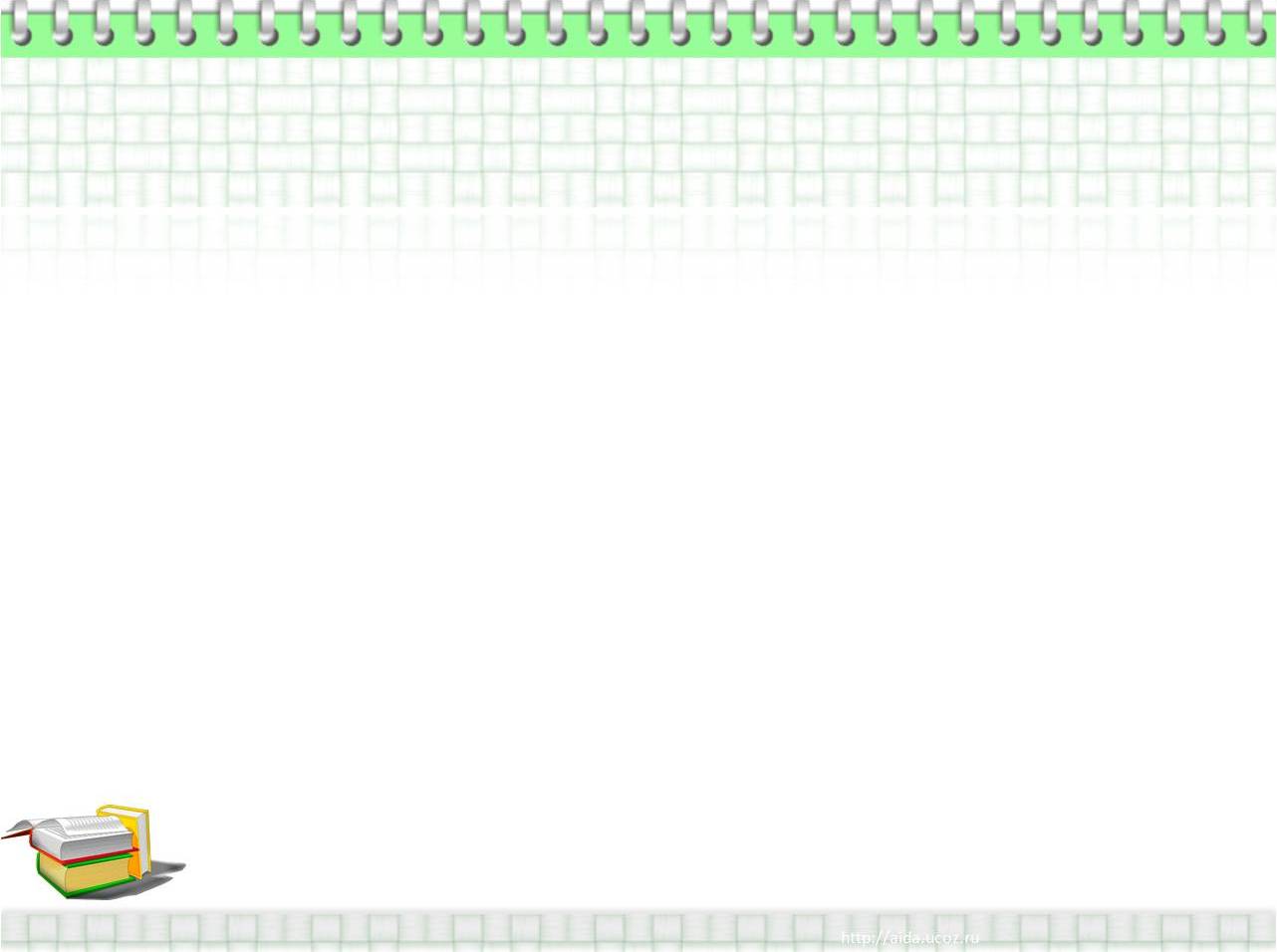 1. Кадры
Обучение педагогических кадров
Обмен информацией
Внедрение и трансляция опыта
Трансляция жизни школы в Интернет
Колос Надежда Андреевна, 
заместитель директора по учебной работе
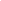 4
Microsoft Excel
База данных
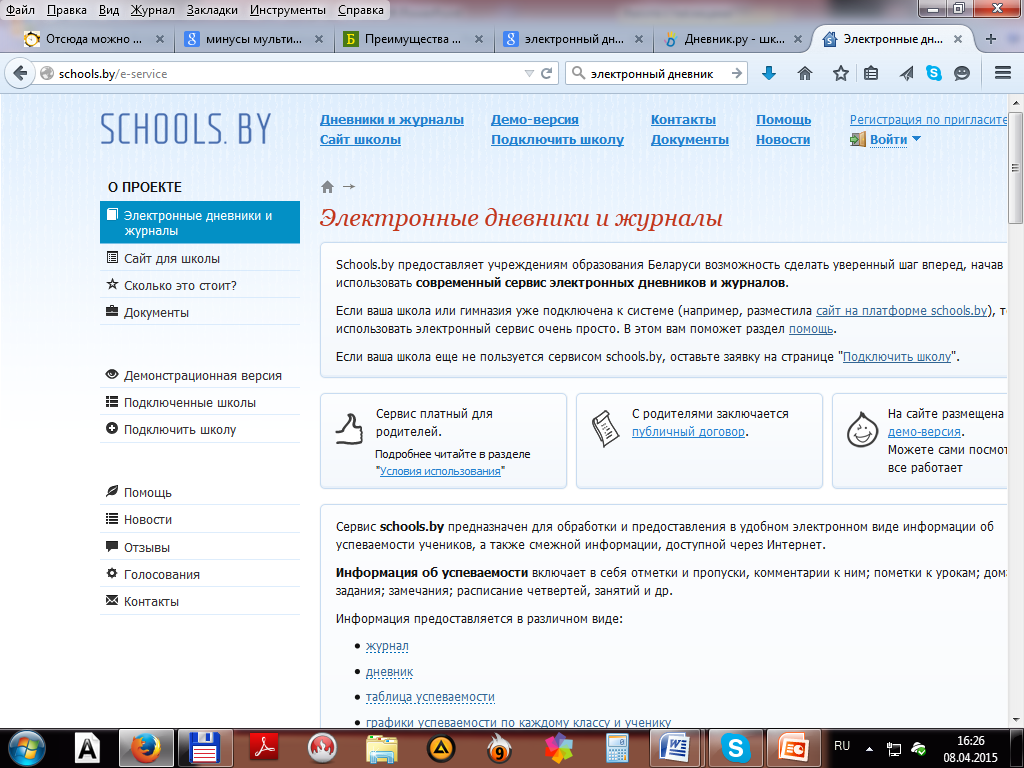 6
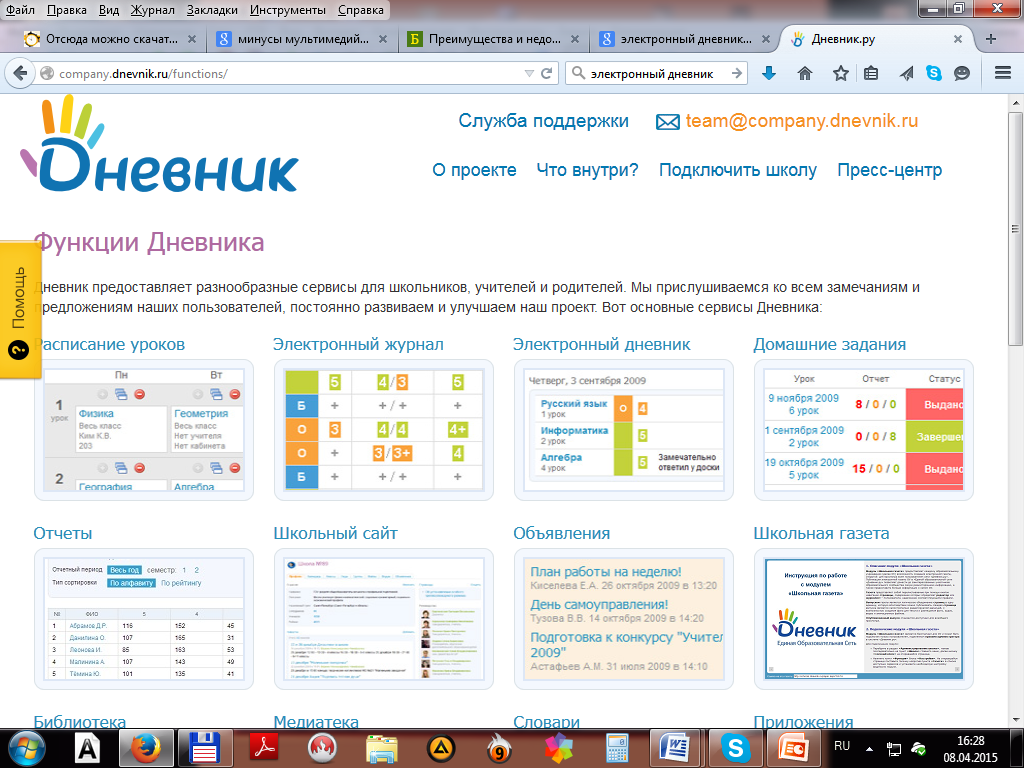 7
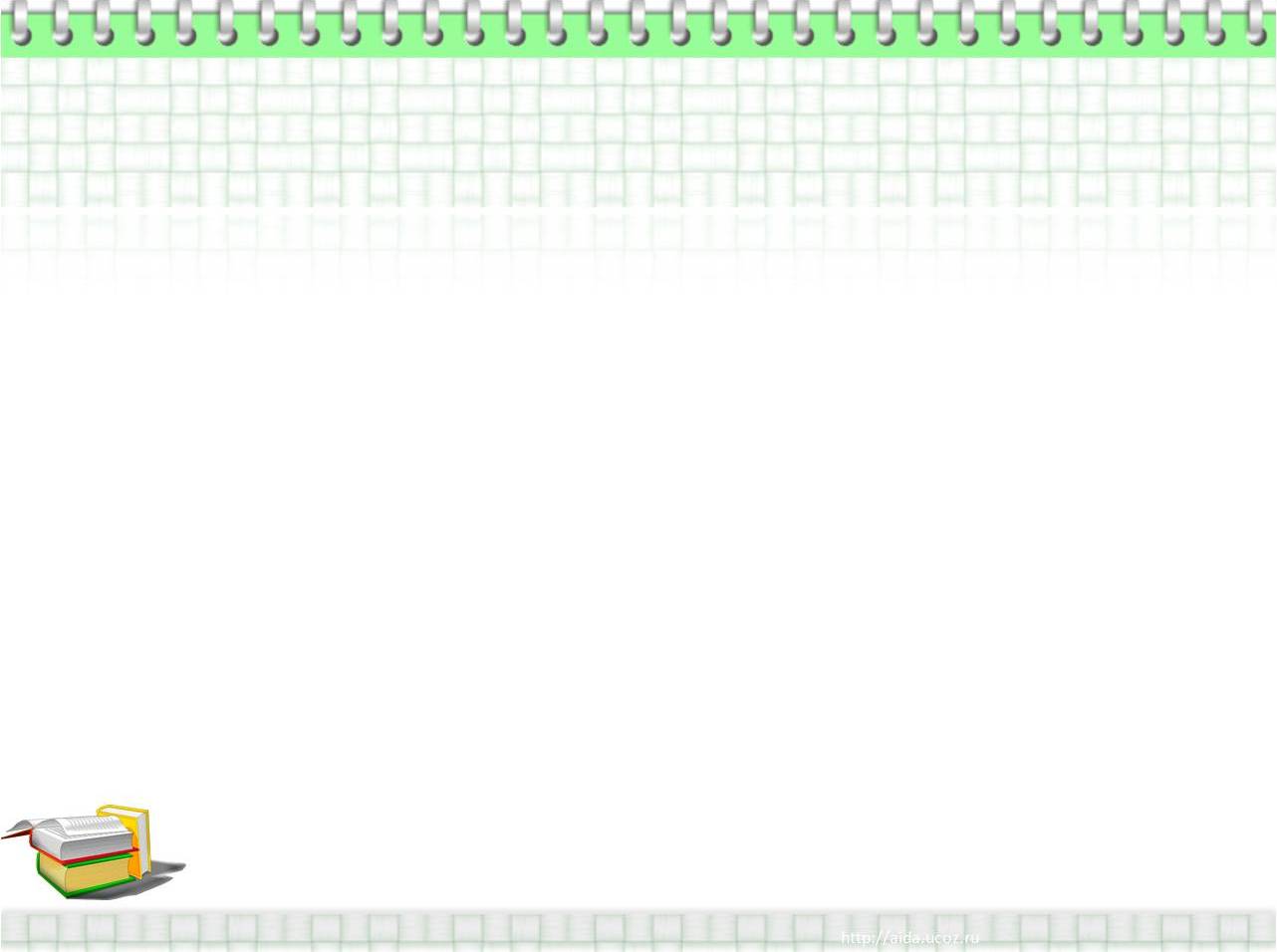 1. Управленческие мероприятия
Состояние информатизации в школе
Образовательные потребности педагогов
Влияние ИКТ на повышение качества образования
Эффективность применения ИКТ на уроке
Трансляция жизни школы в Интернет
Внедрение и трансляция опыта
Колос Надежда Андреевна, 
заместитель директора по учебной работе
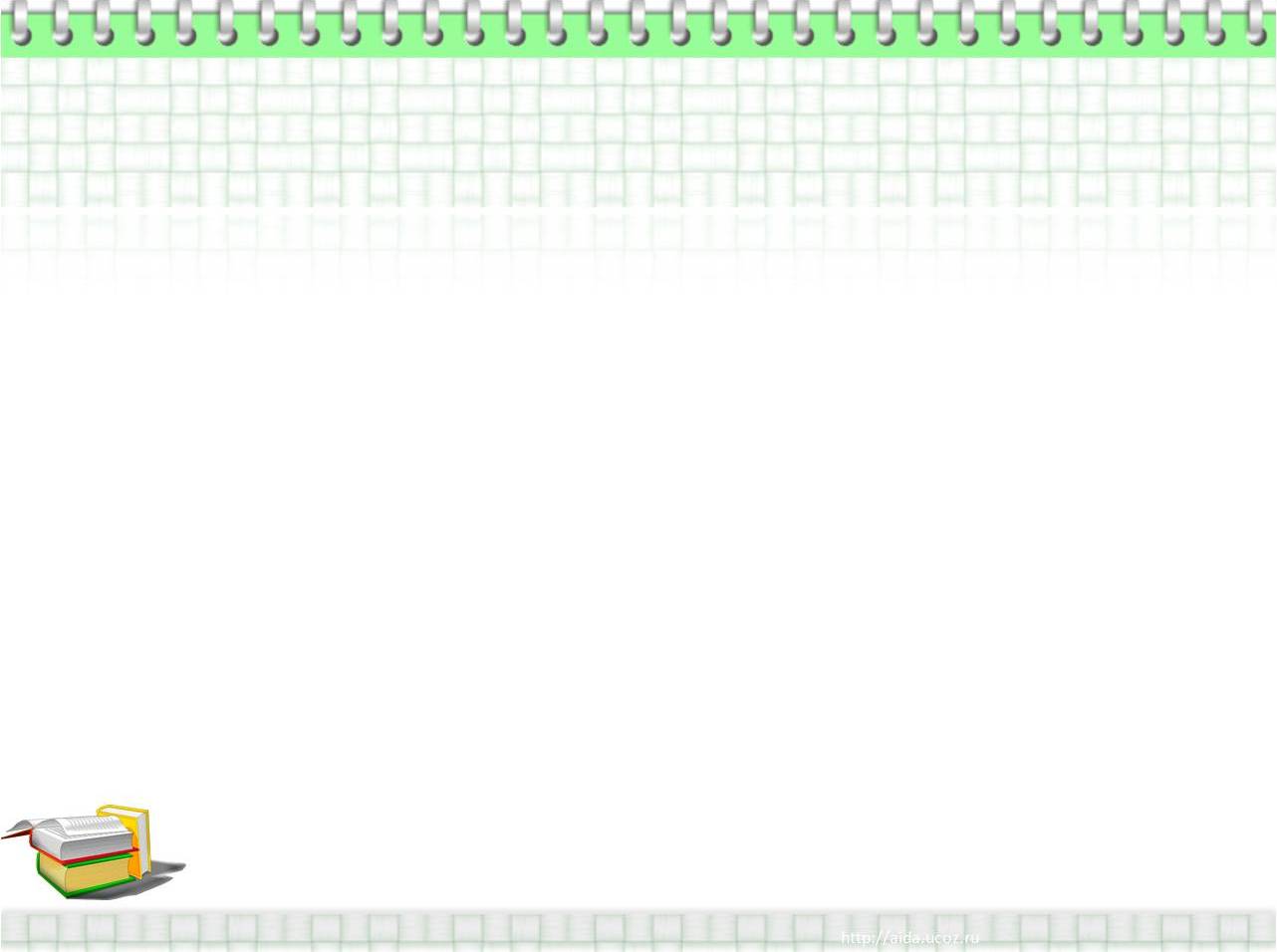 Проблемы
совершенствования  образовательного процесса с применением информационно-коммуникационных технологий
педагогические работники
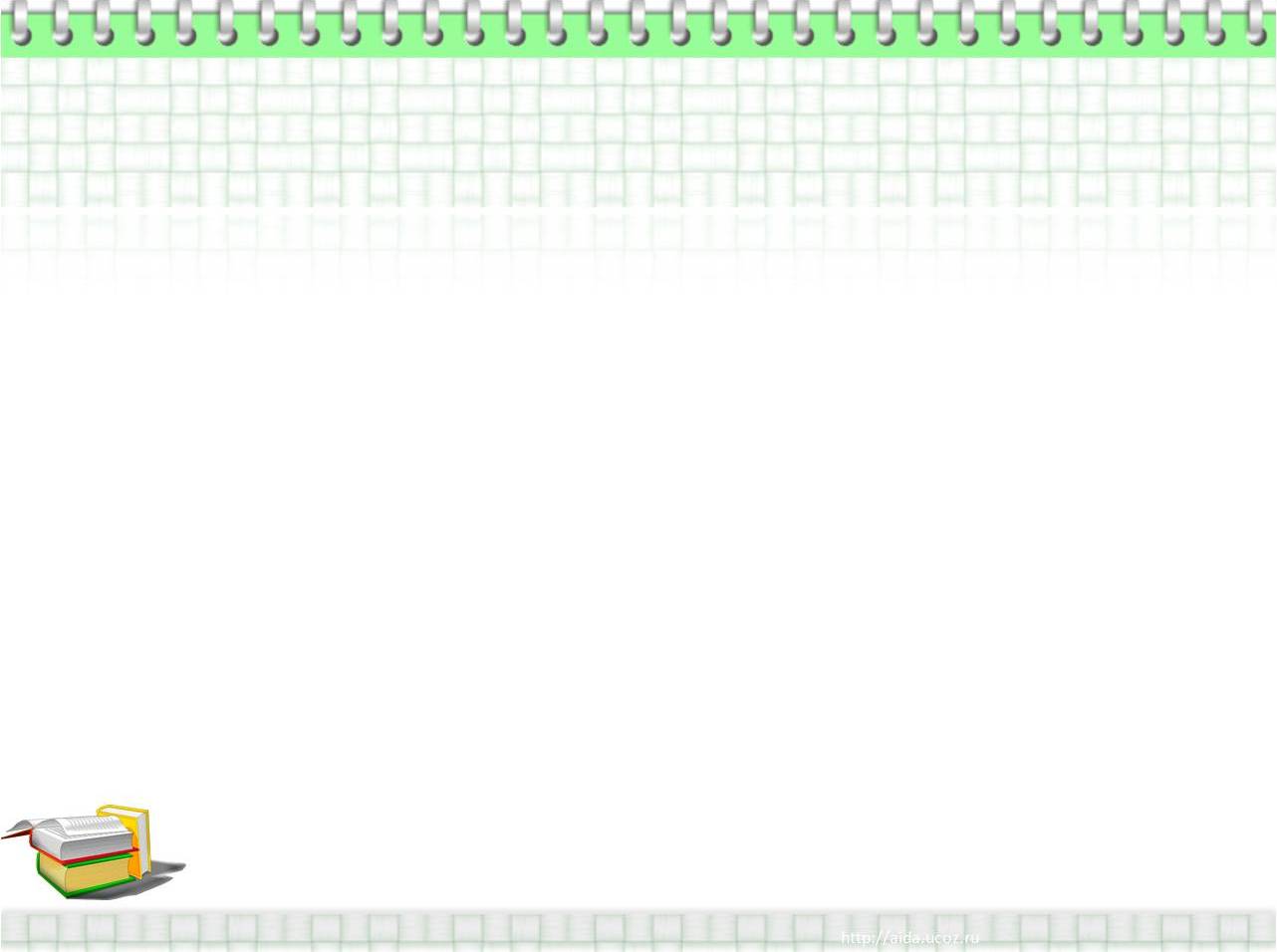 Анкетирование
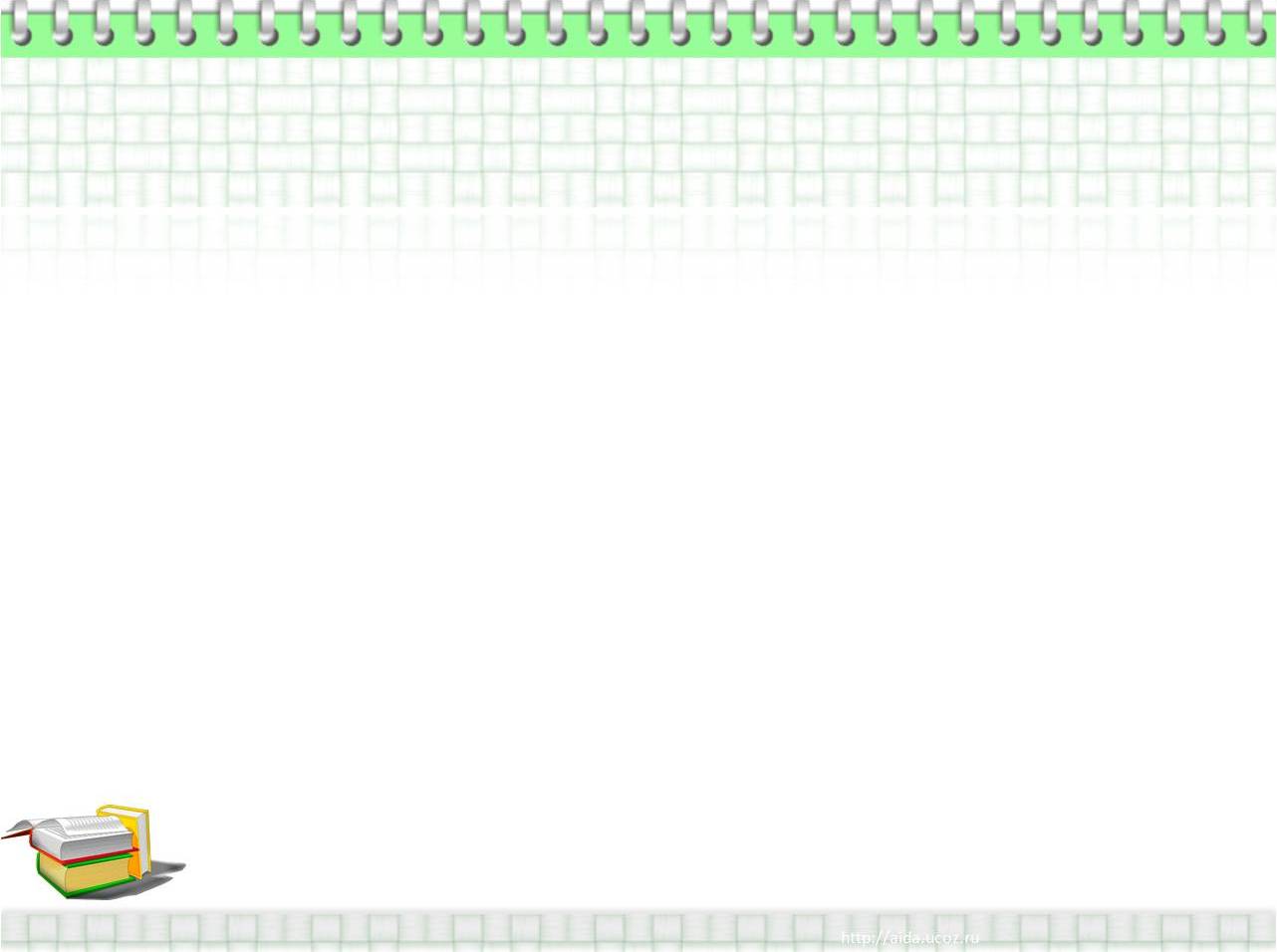 КАЧЕСТВО
ПРОЦЕСС
внимание, память, 
мышление, интерес, 
активность
РЕЗУЛЬТАТ
успеваемость, творческие достижения,  развитие
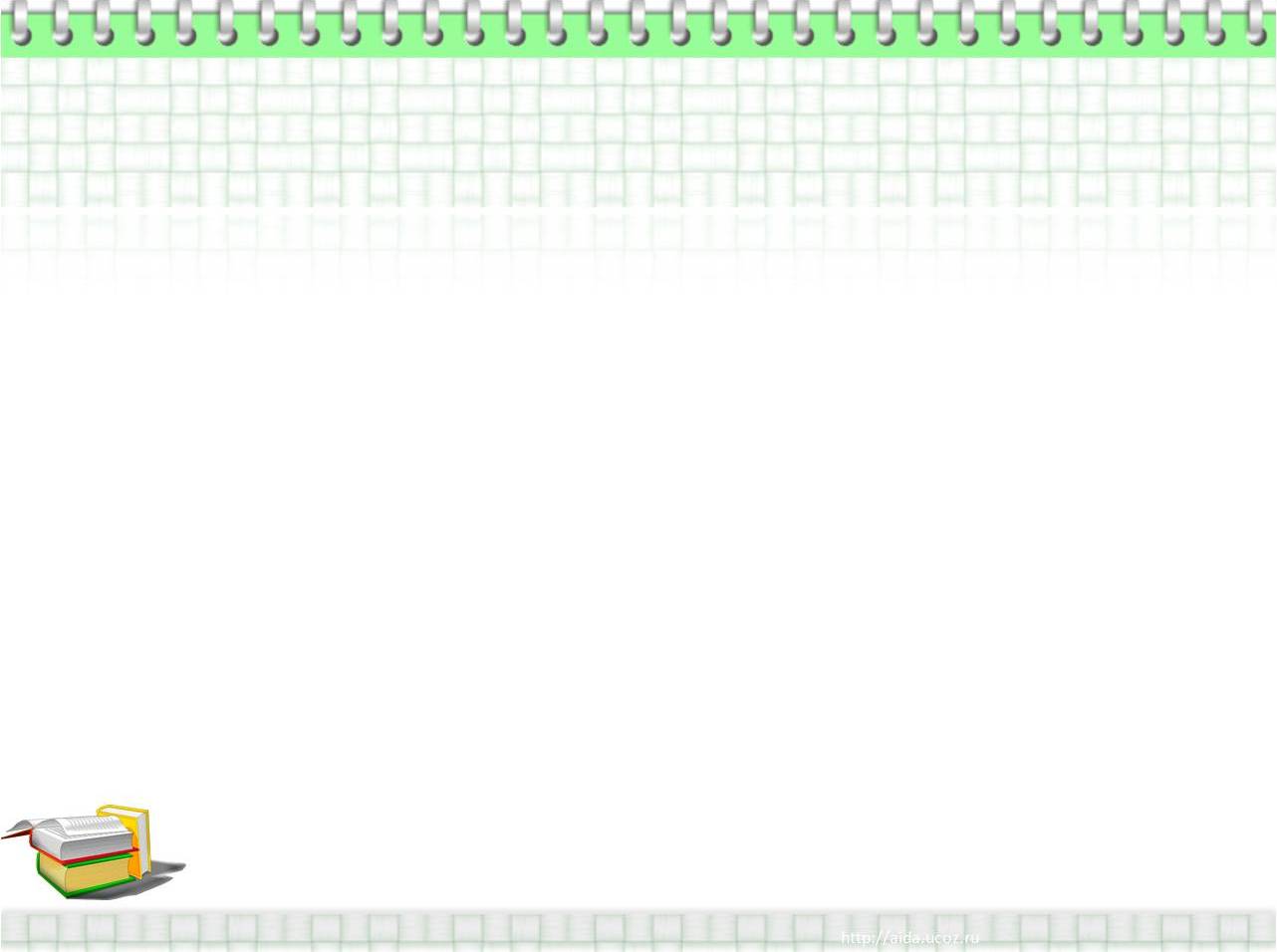 Проведено более 25 открытых учебных занятий и внеклассных воспитательных мероприятий
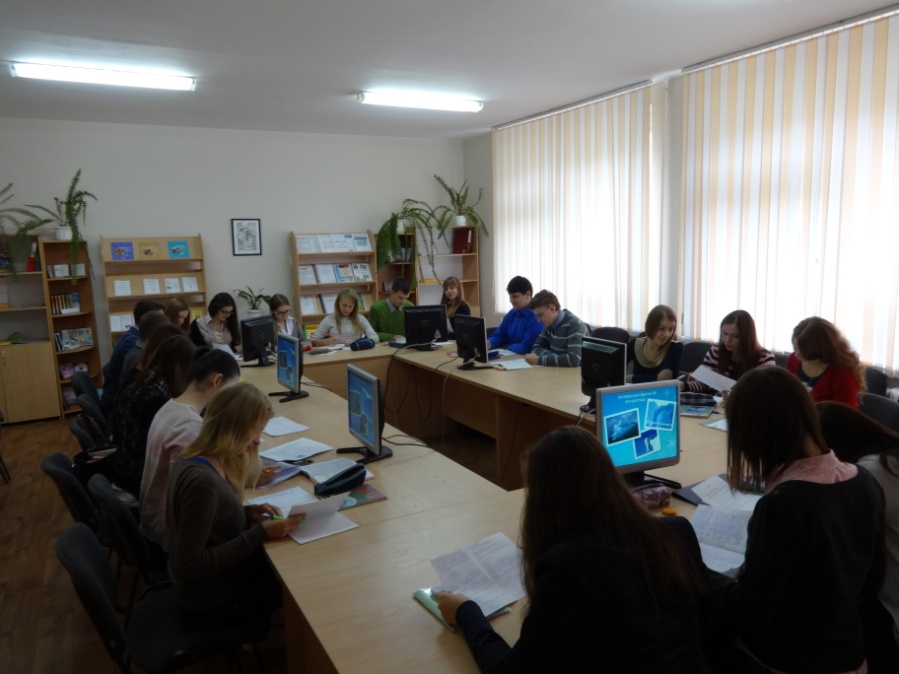 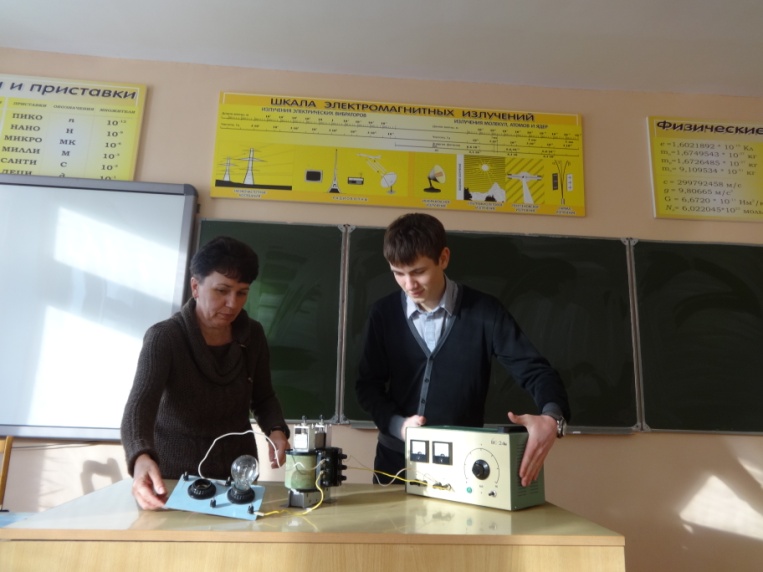 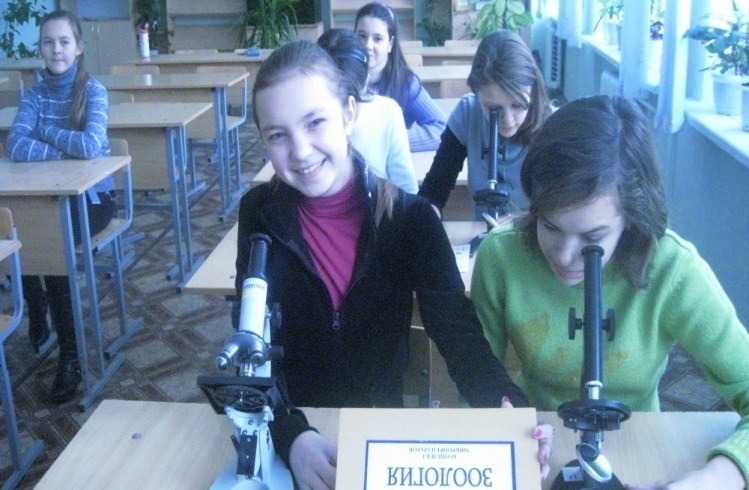 География
Биология
Физика
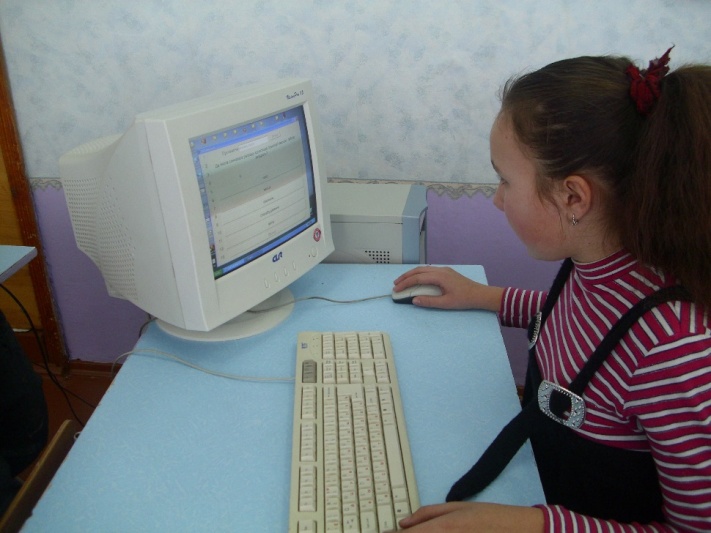 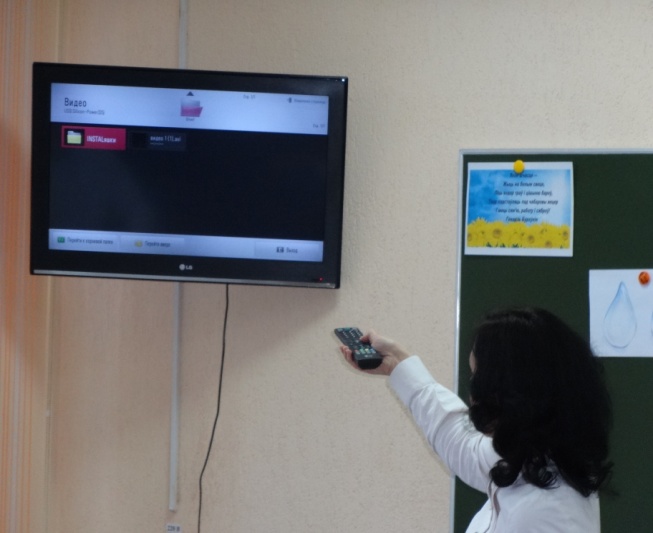 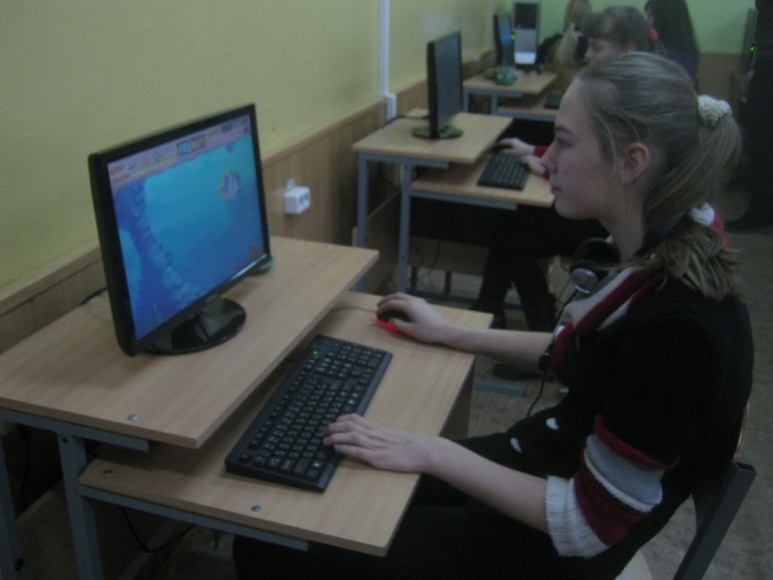 Белорусский язык и литература
Английский язык
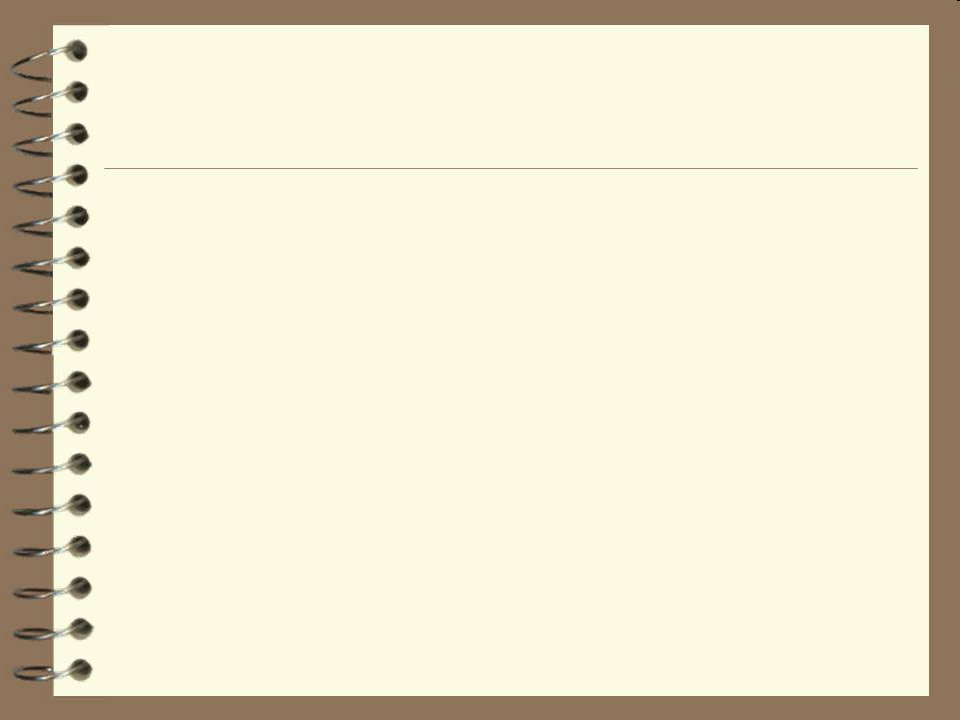 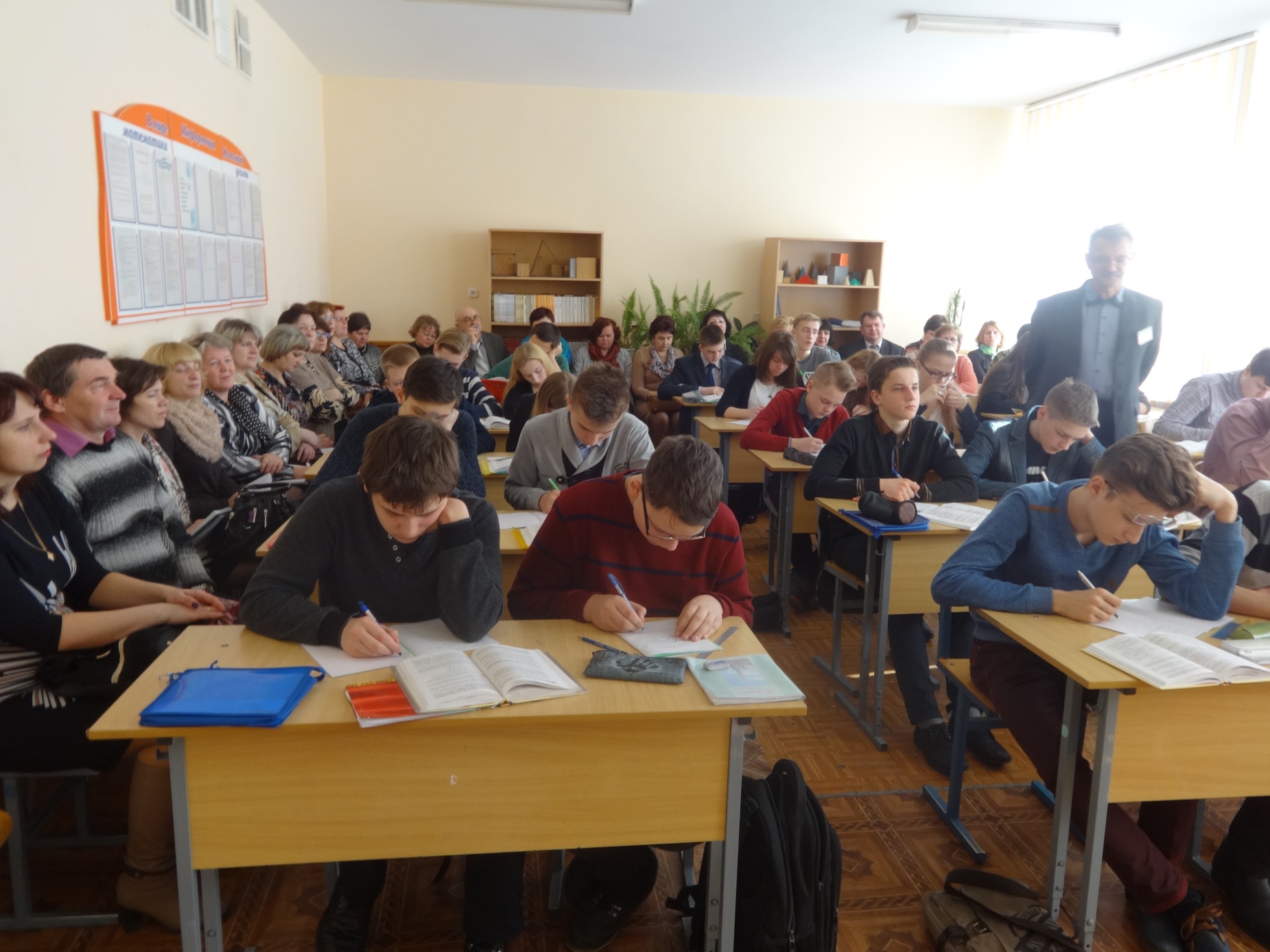 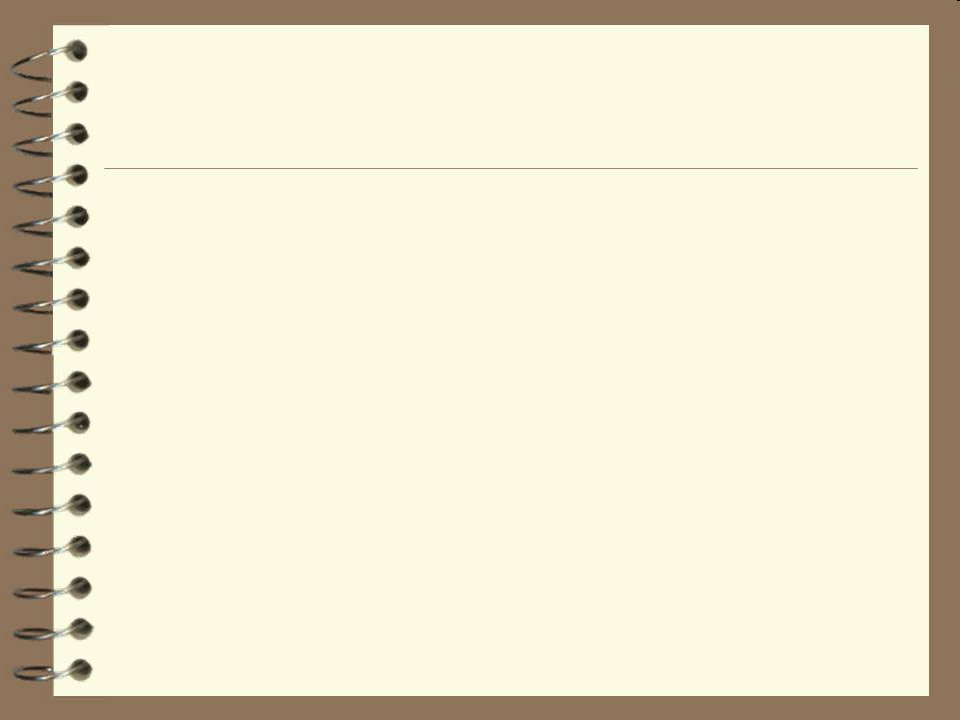 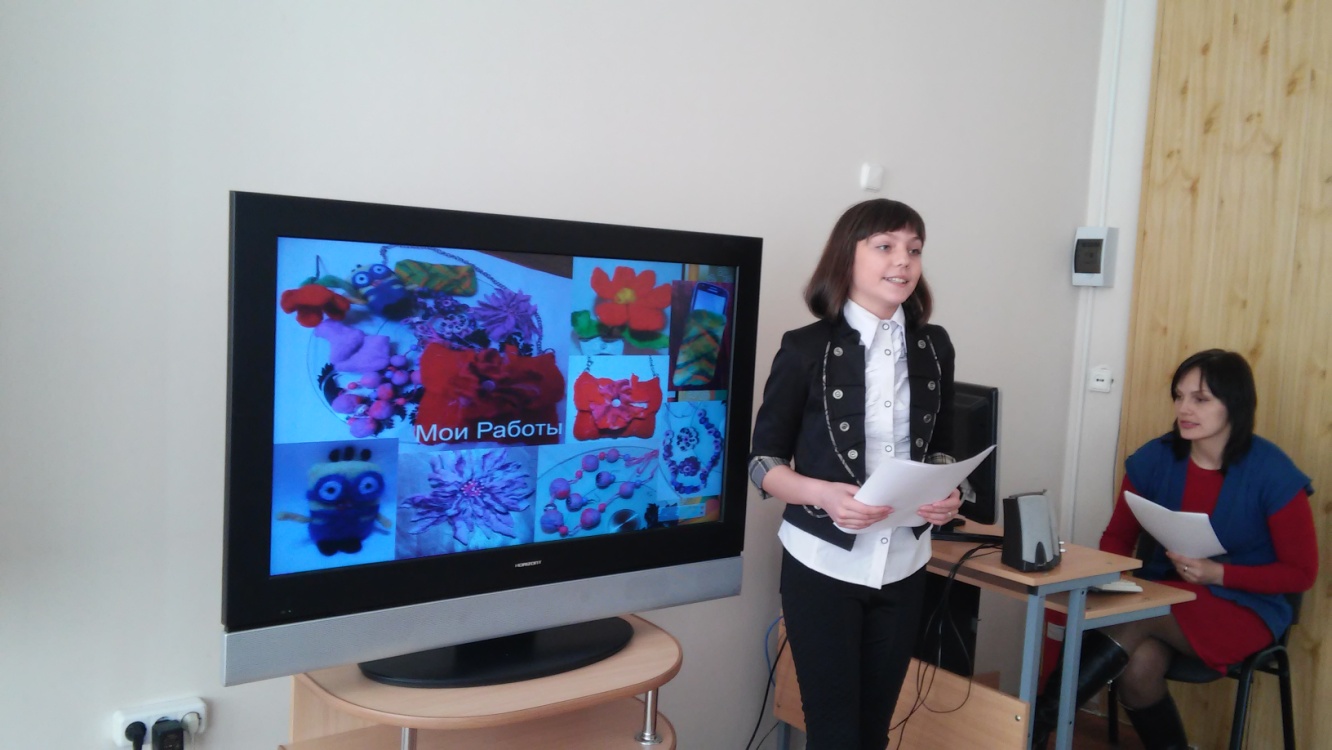 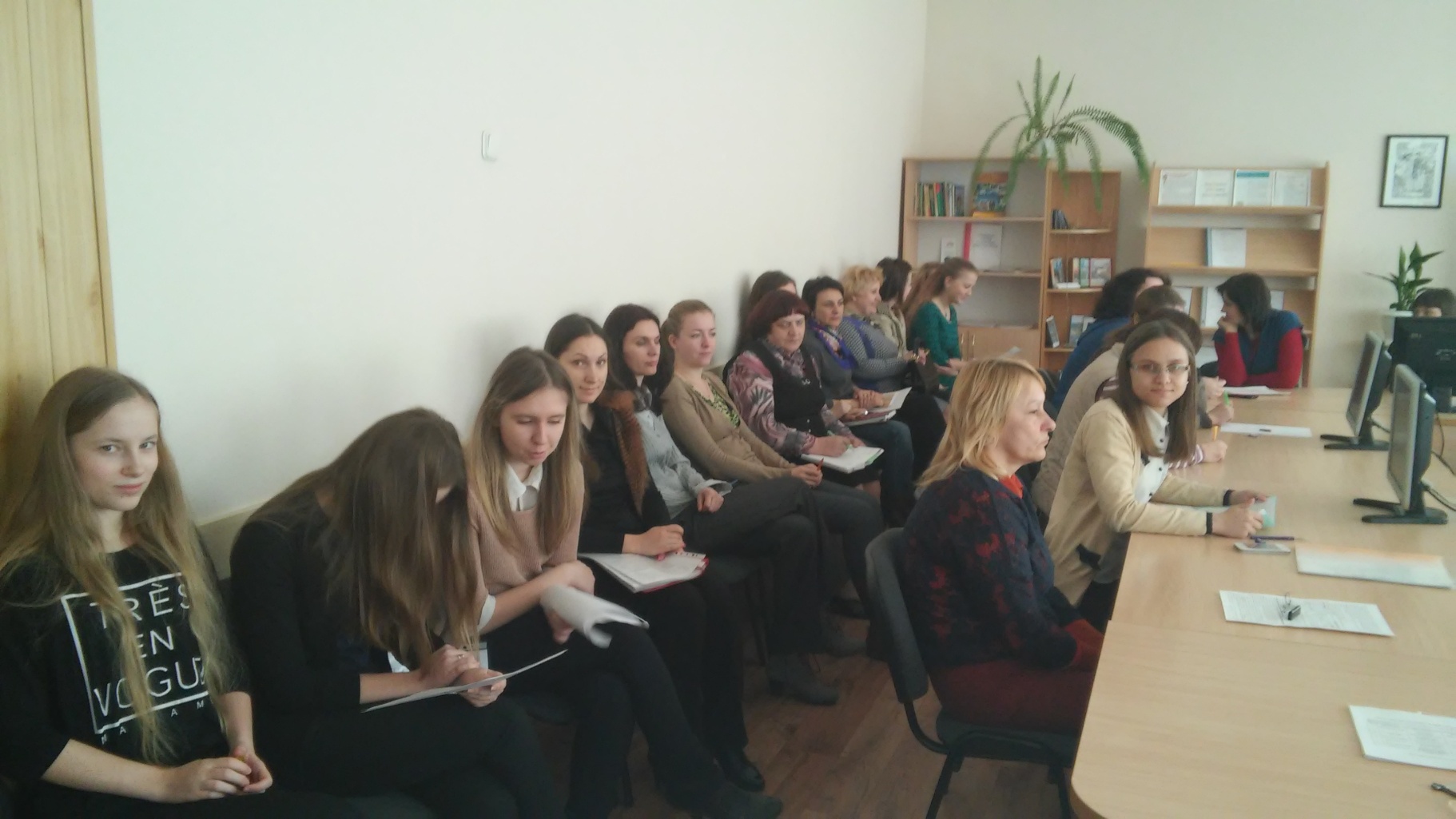 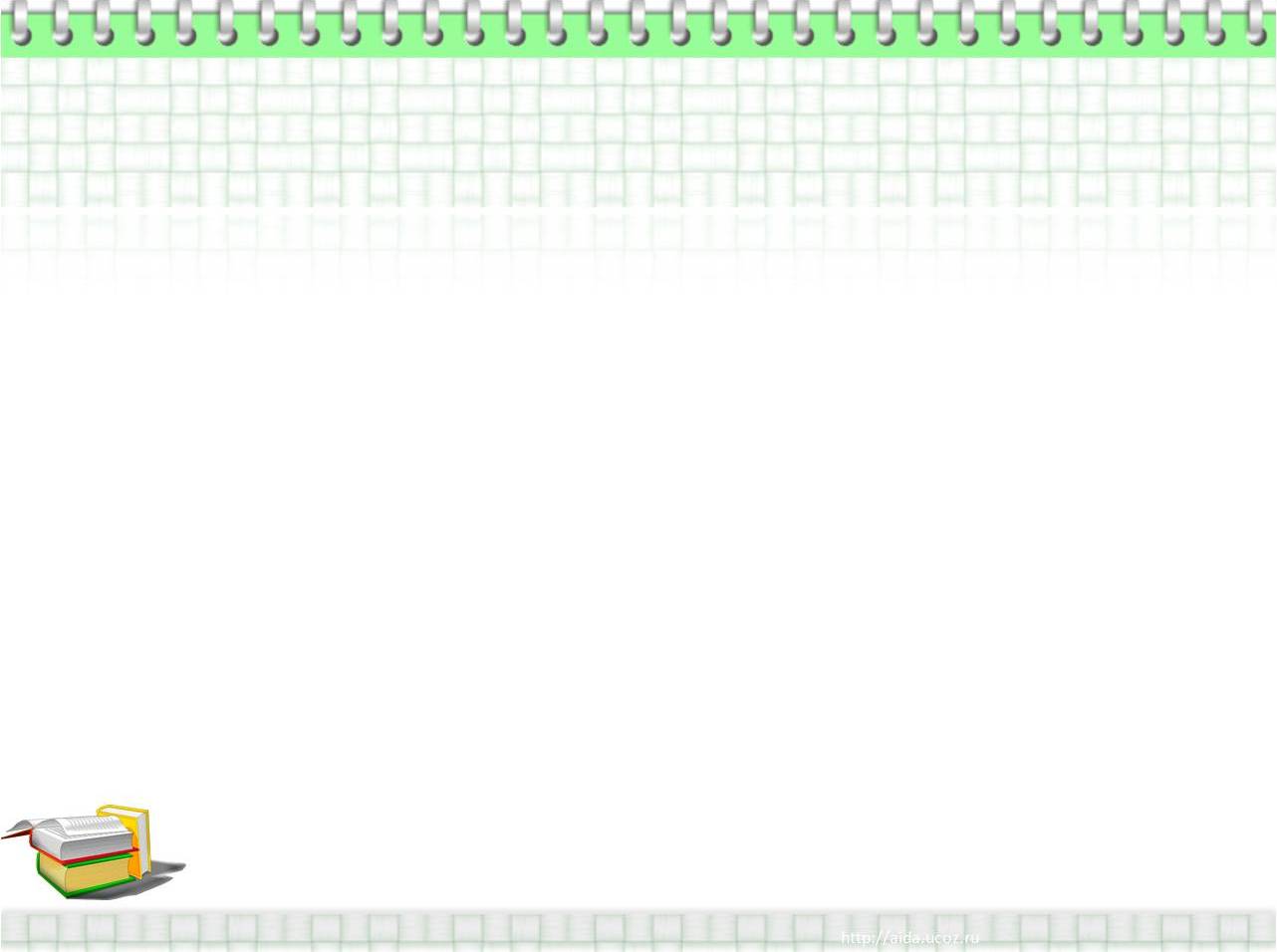 Проведено 12 занятий по обучению руководителей, педагогов школы по подготовке к сдаче экзамена на получение сертификата пользователя информационных технологий
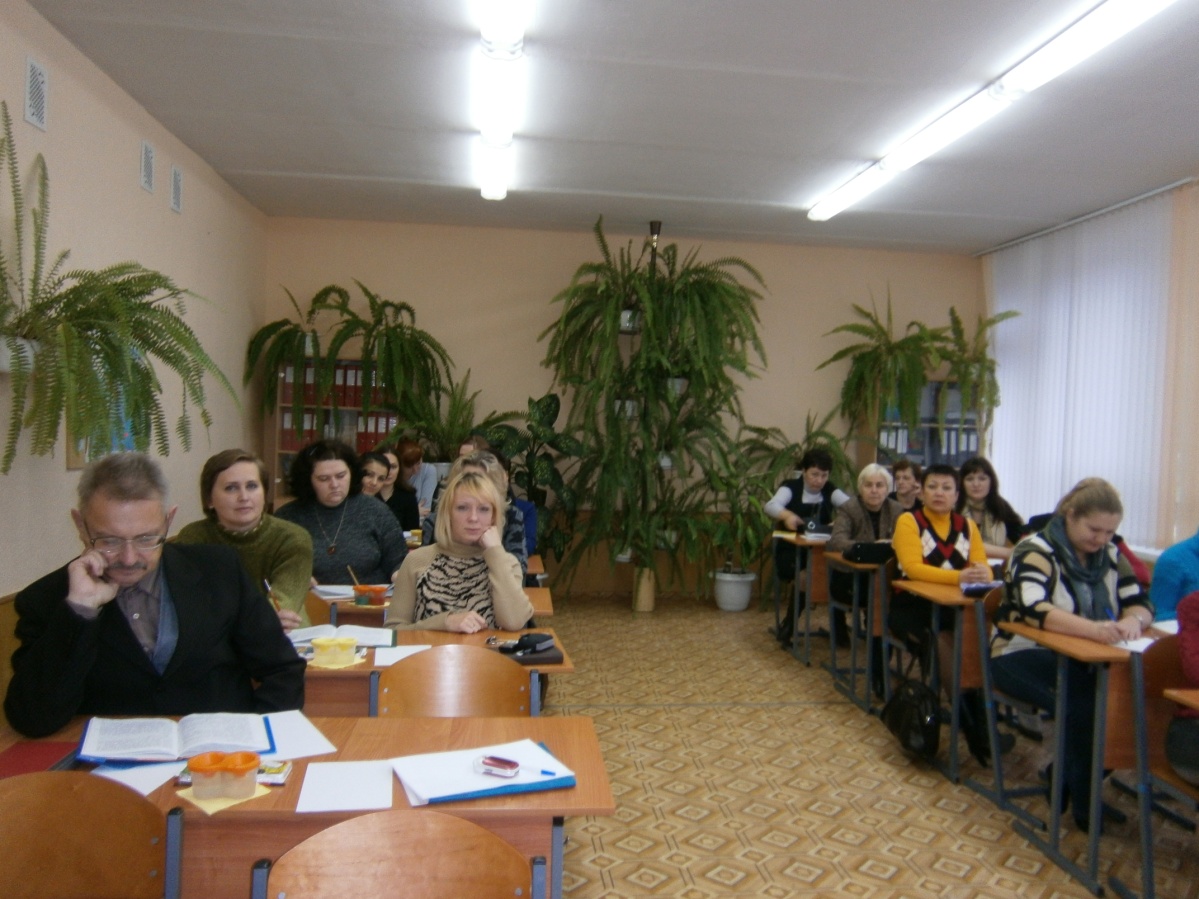 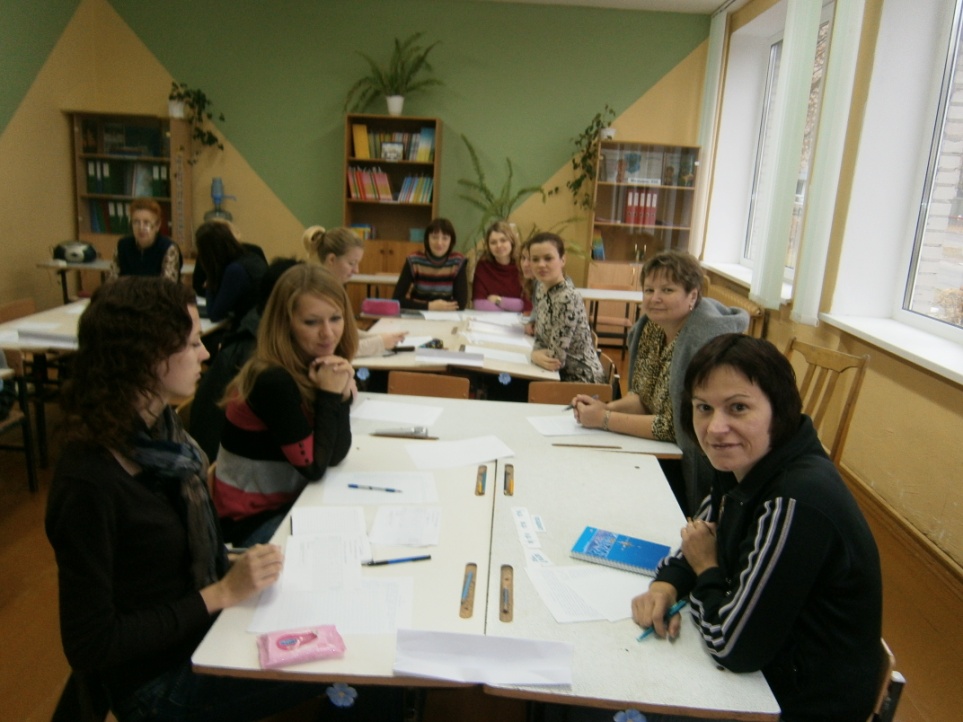 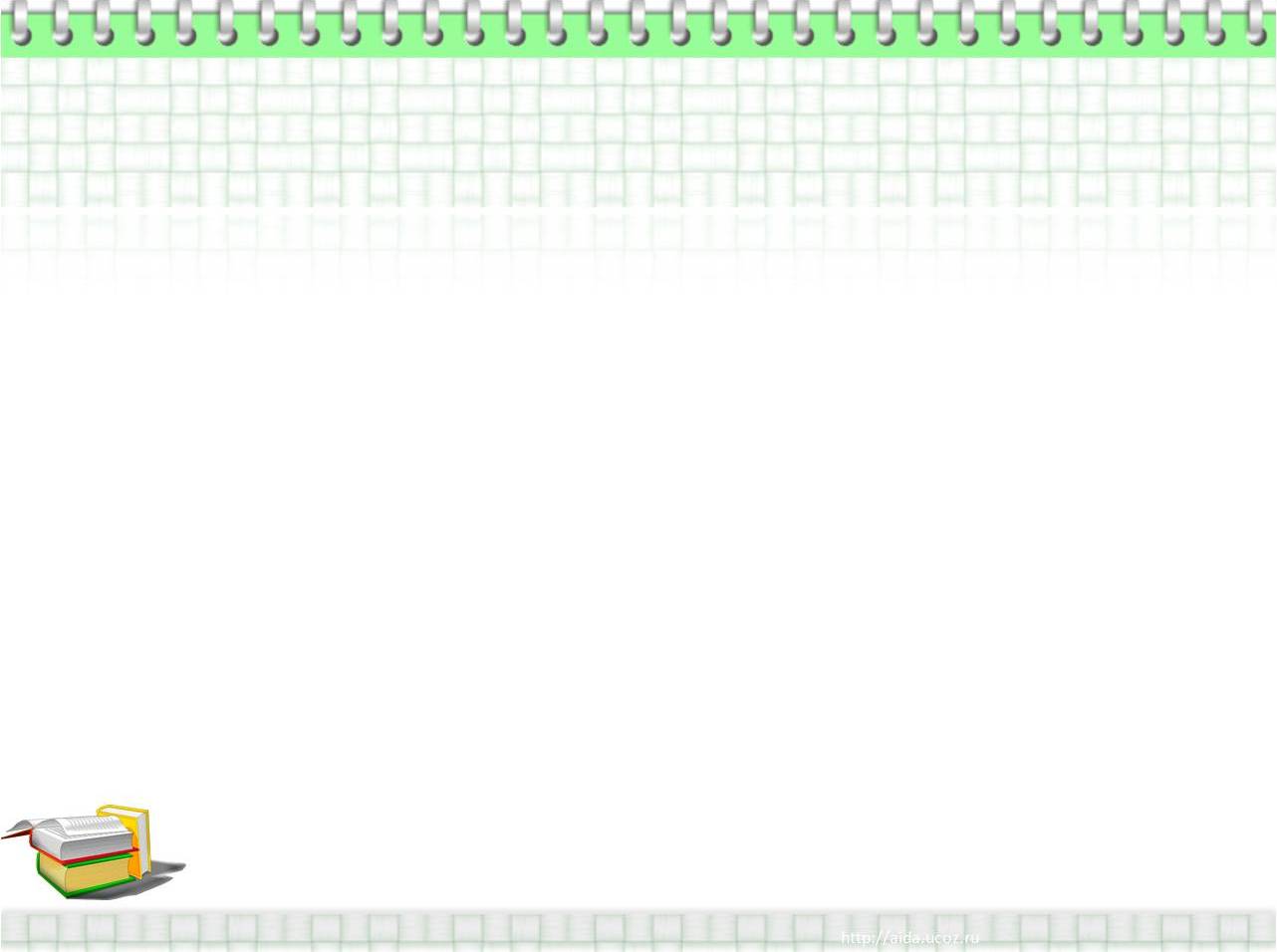 Проведены консультации для педагогов и учащихся
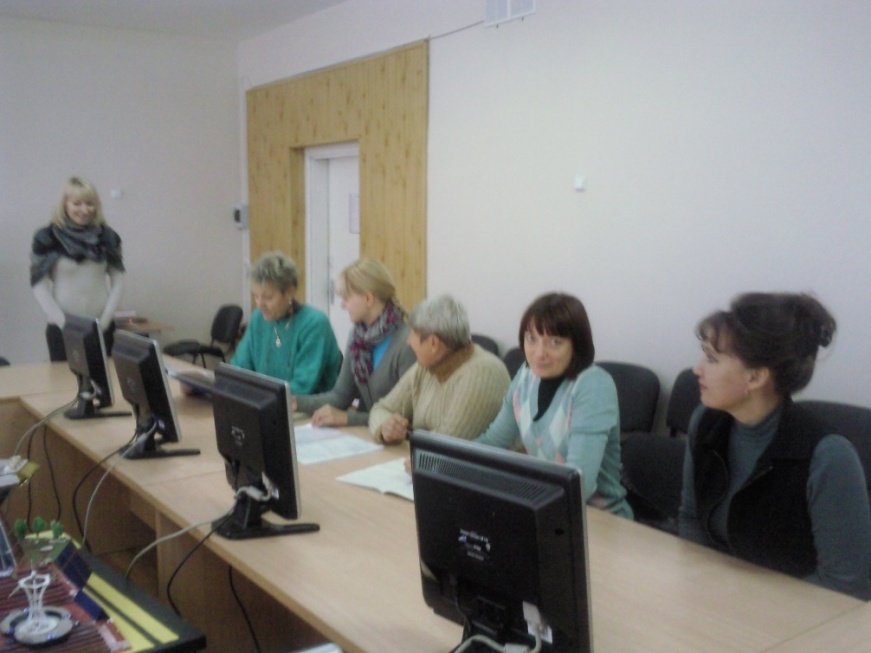 Консультации учащихся  при подготовке к НПКУ
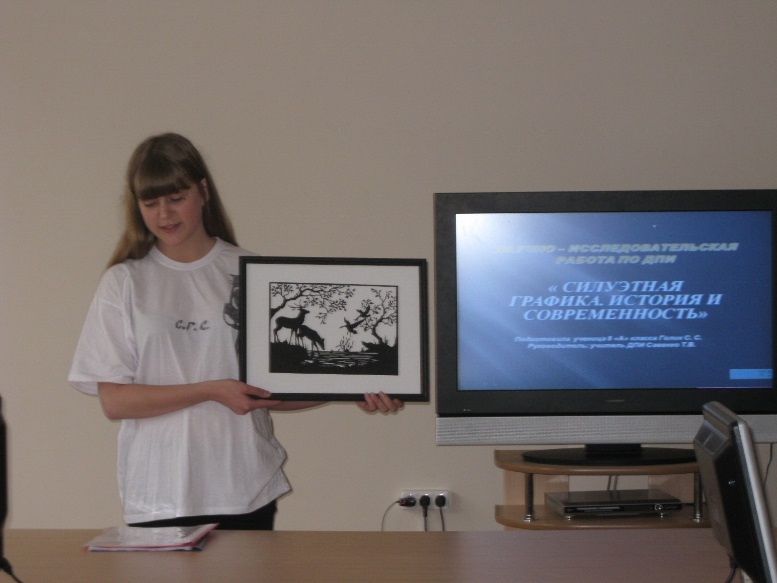 Консультации педагогов 
при подготовке  к аттестации 
на присвоение и подтверждение категории
содержание
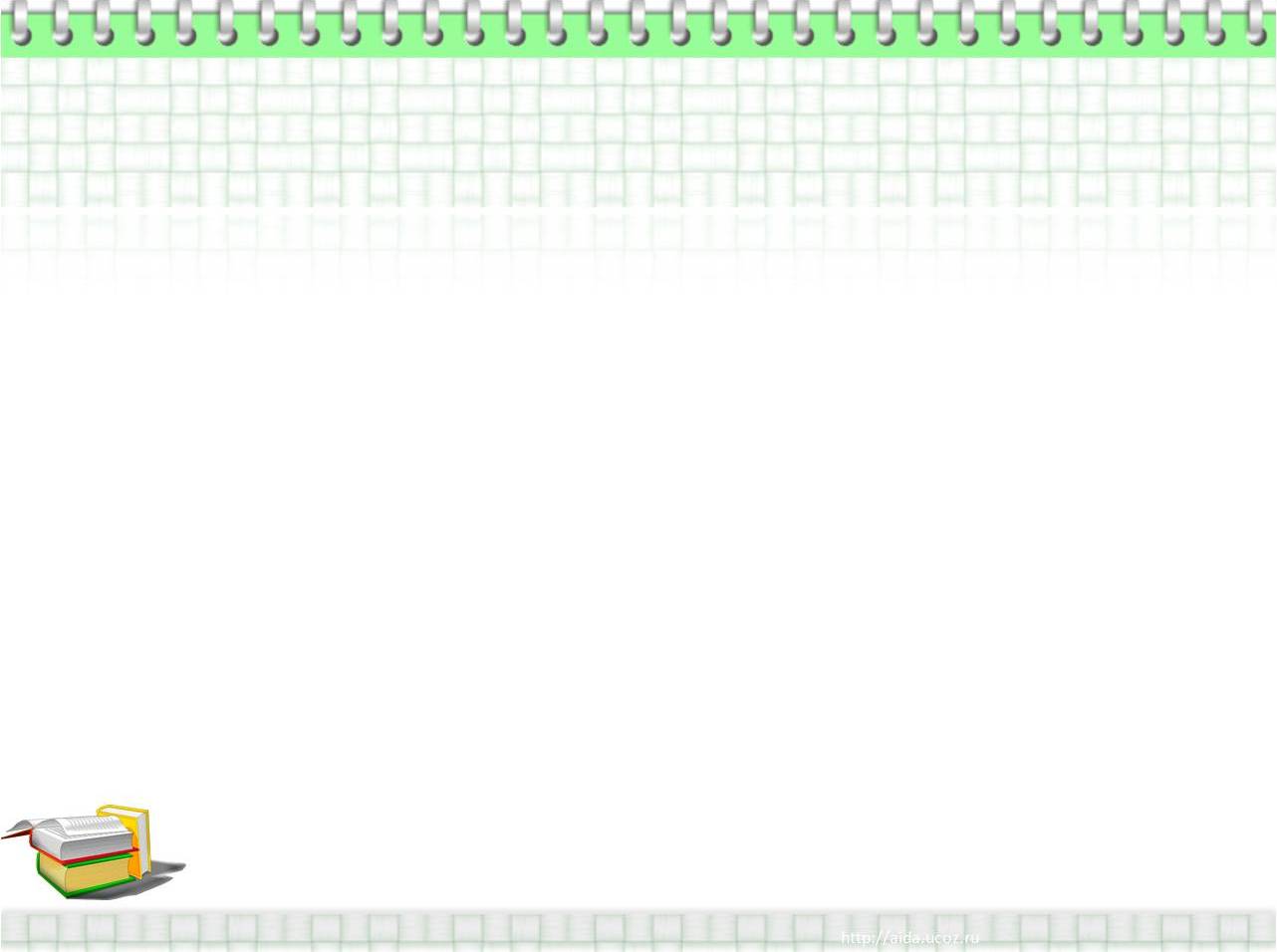 Проведены научно-методические семинары
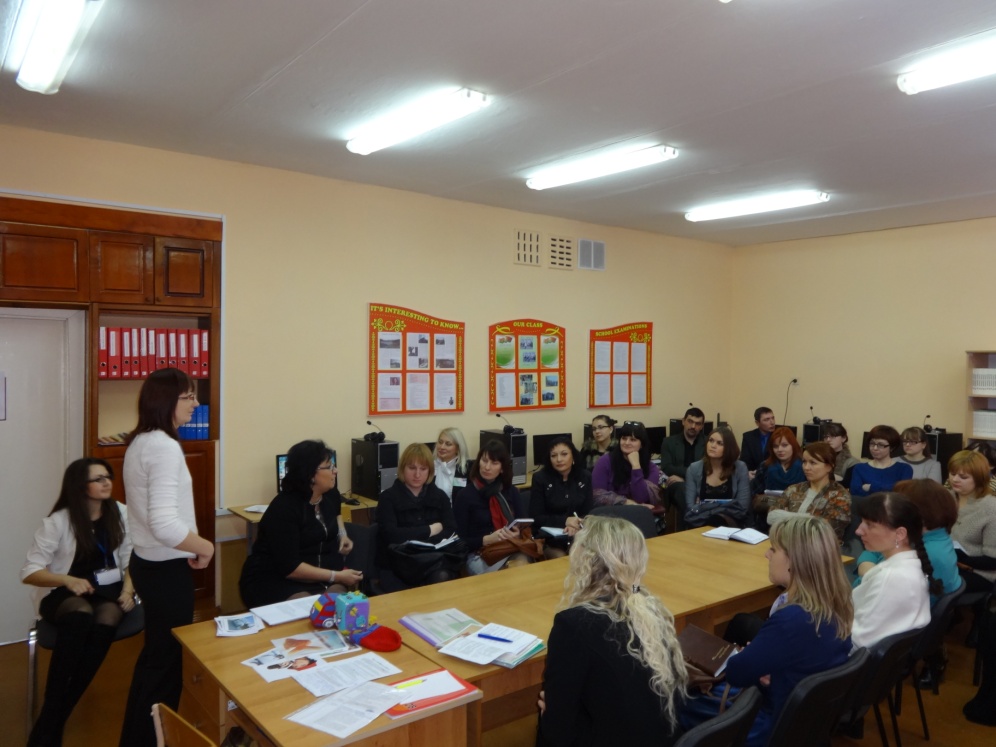 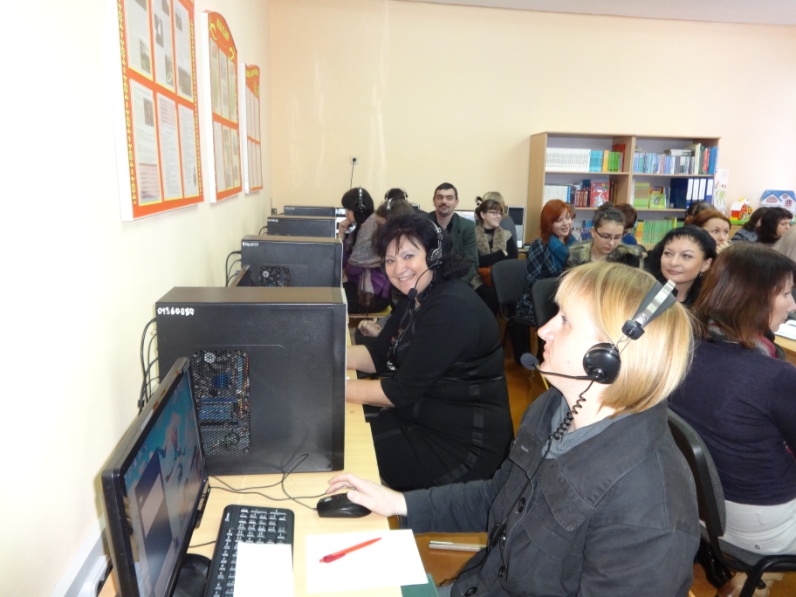 Областной семинар учителей иностранного языка
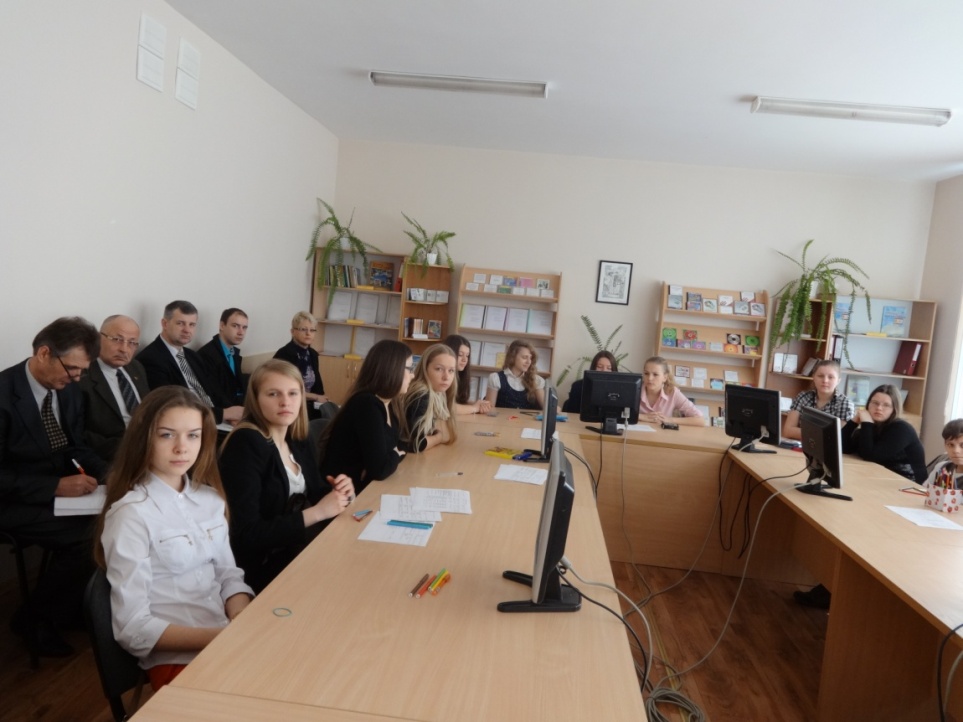 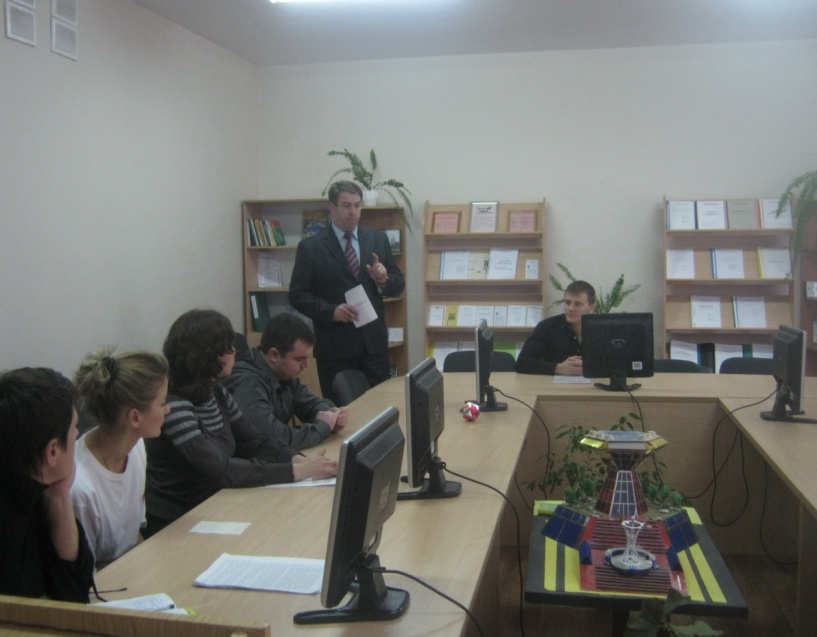 Районные семинары «Исследовательская деятельность», «Спортивно-оздоровительная работа в школе и вузе»
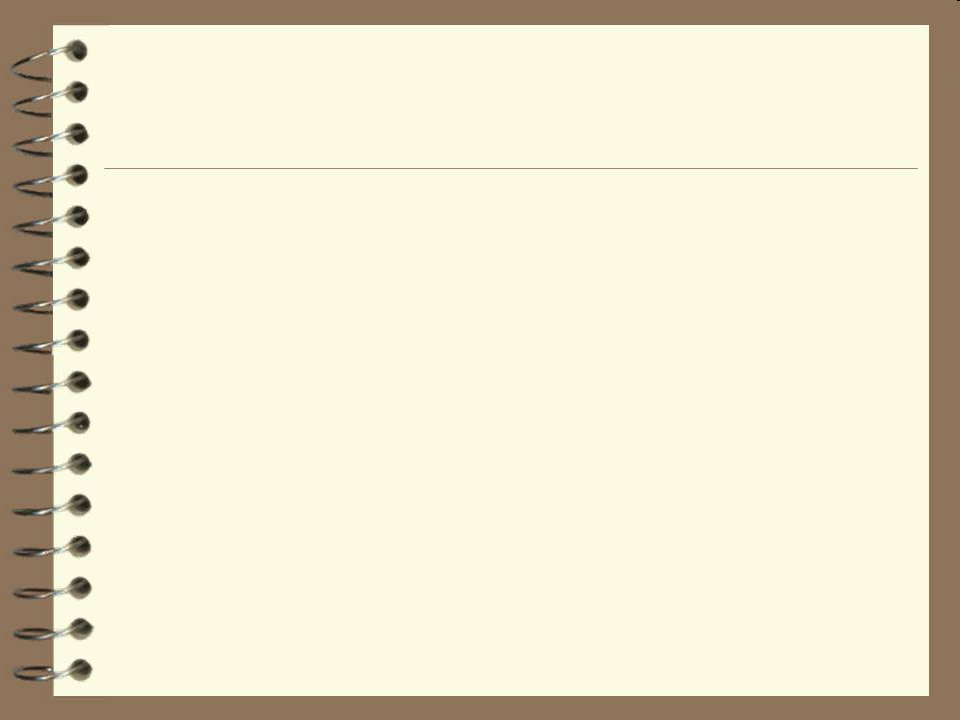 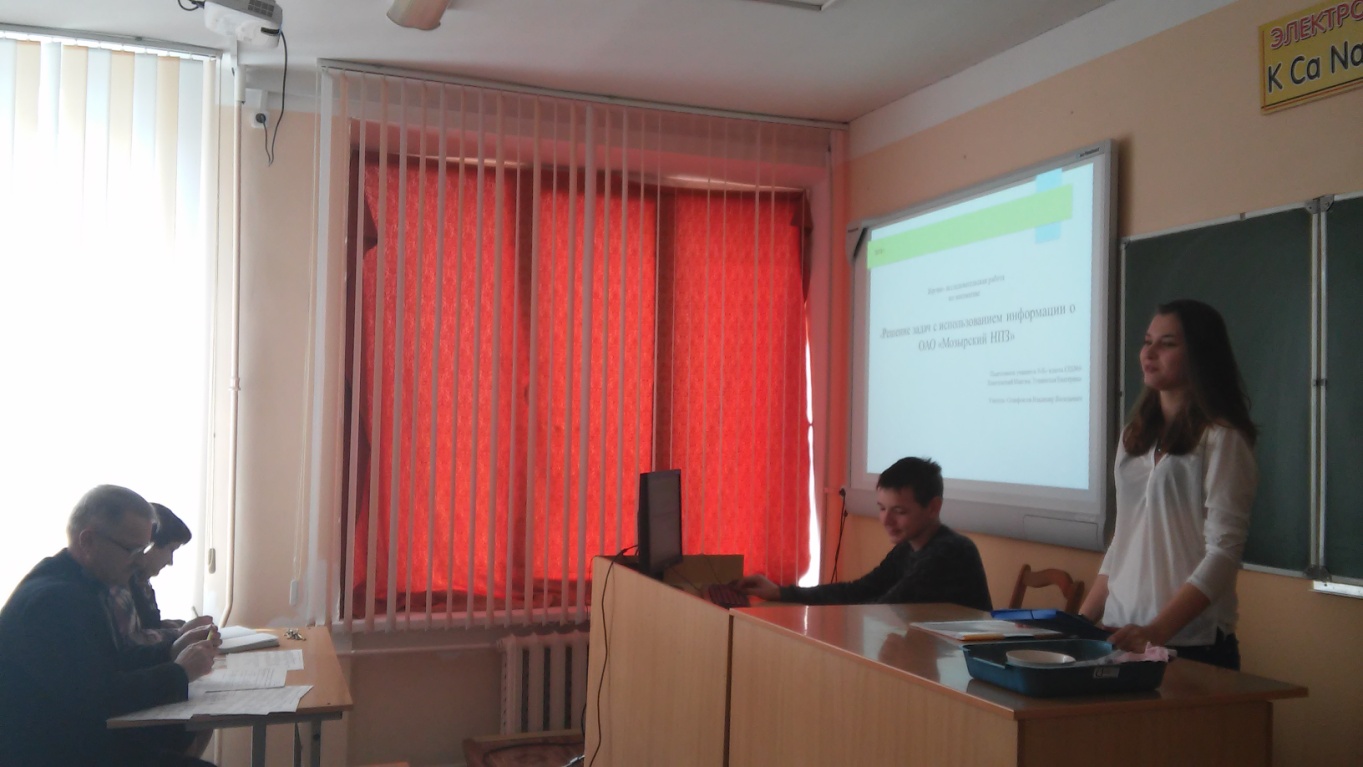 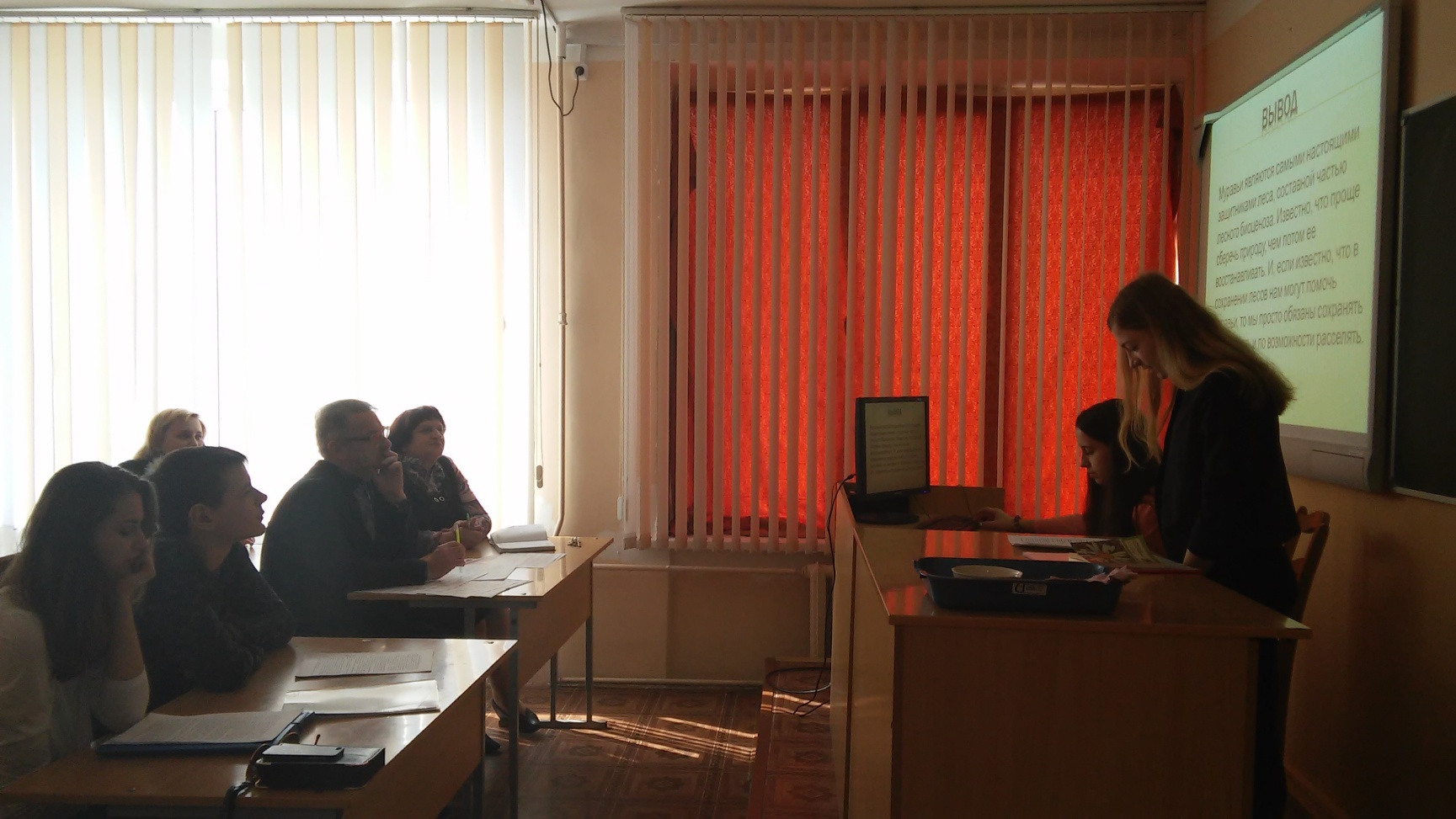 В ЧЕМ ОШИБКА АВТОРОВ?
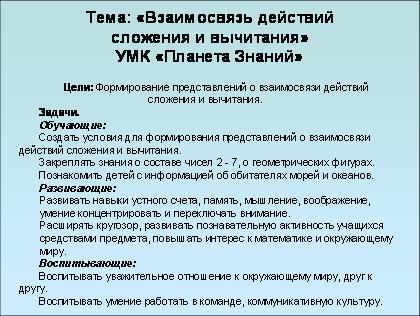 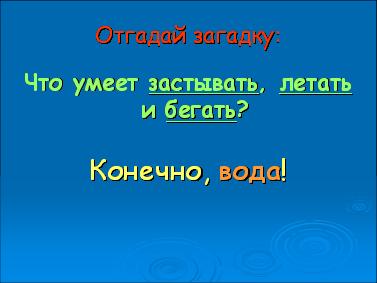 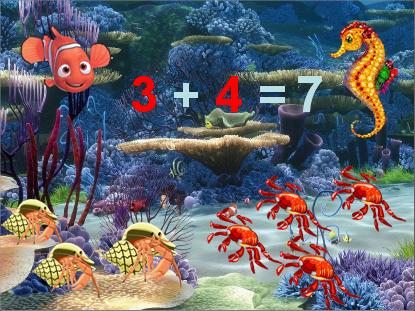 3
2
1
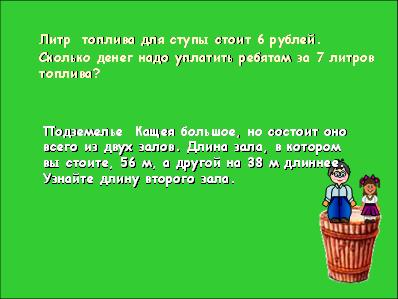 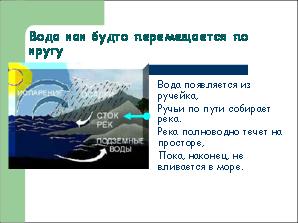 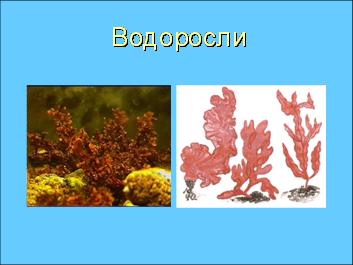 5
6
4
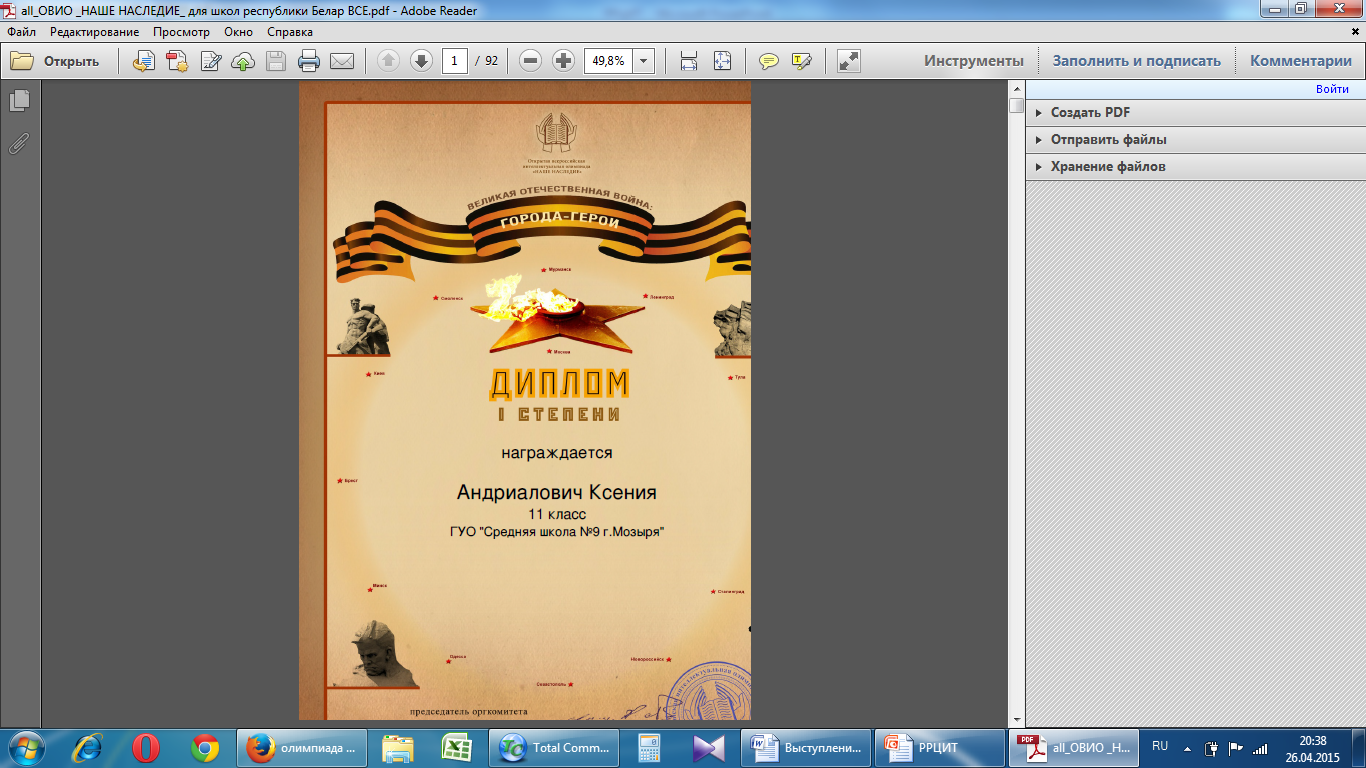 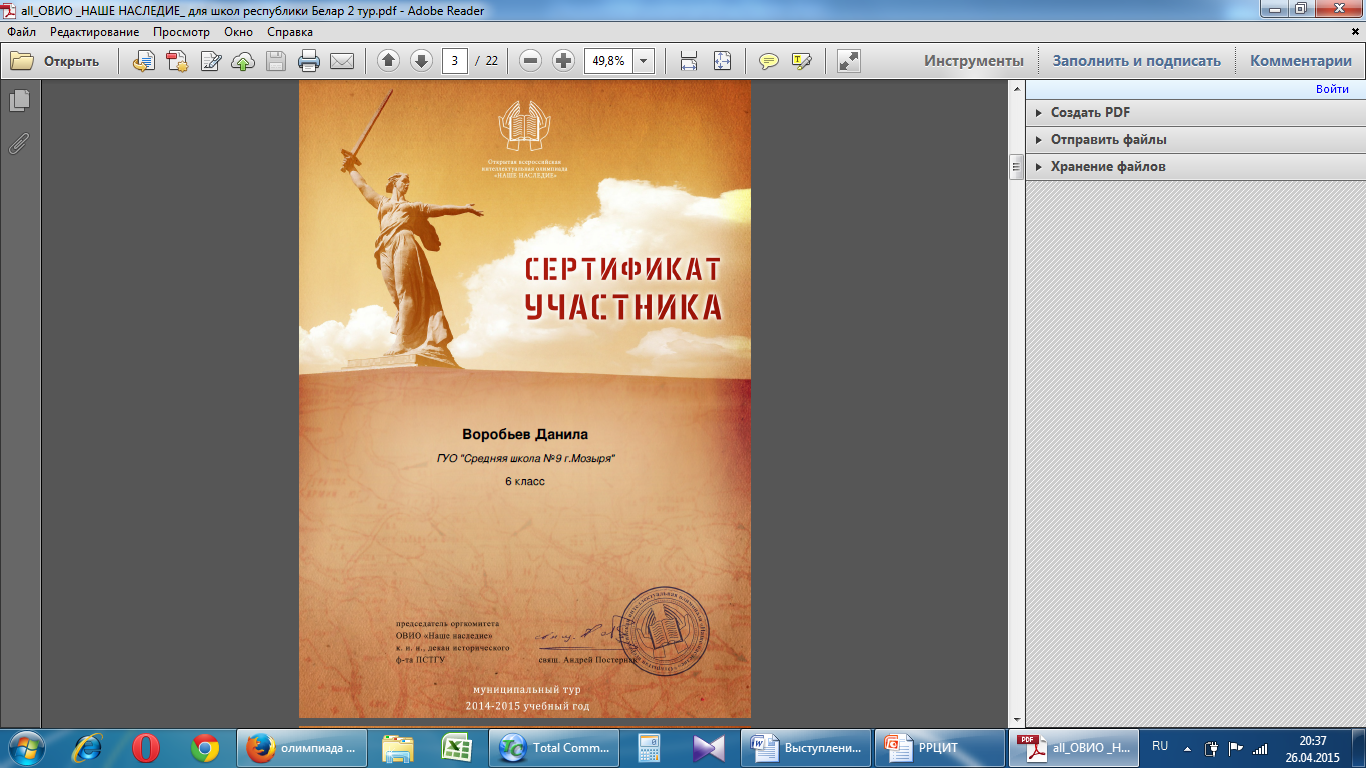 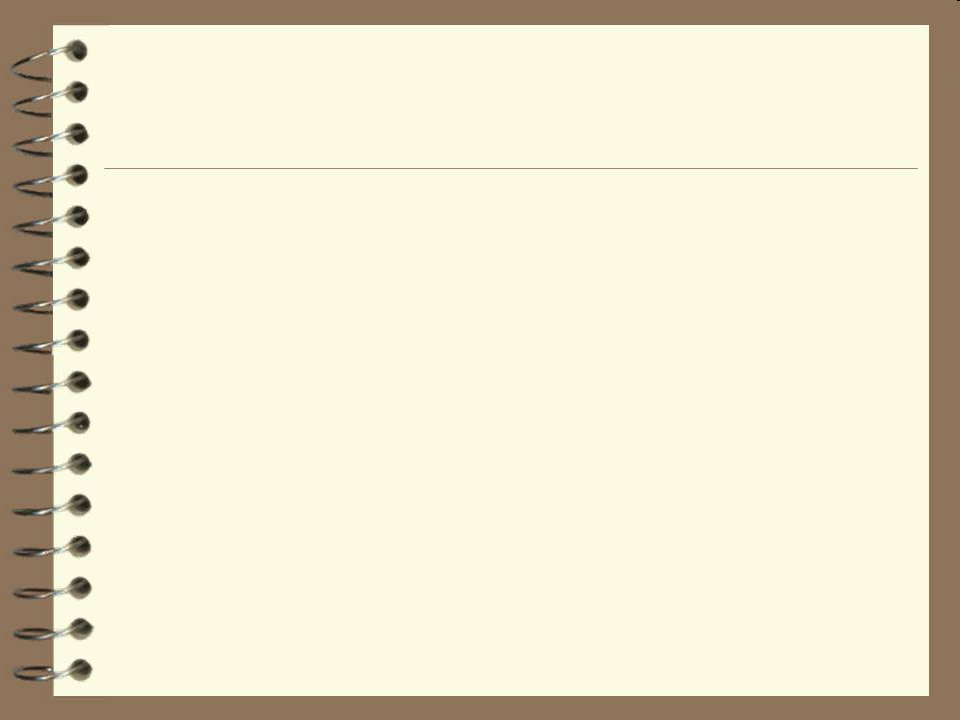 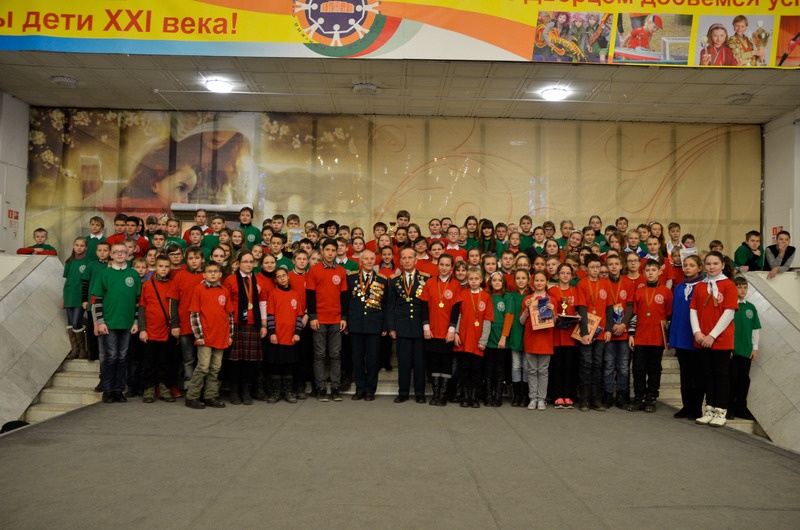 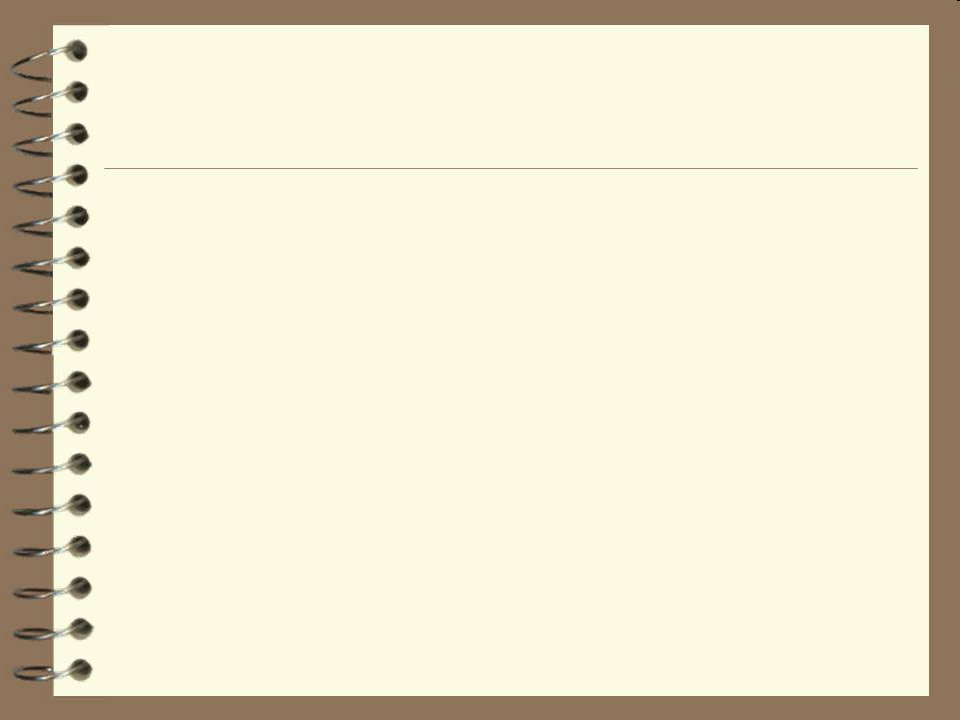 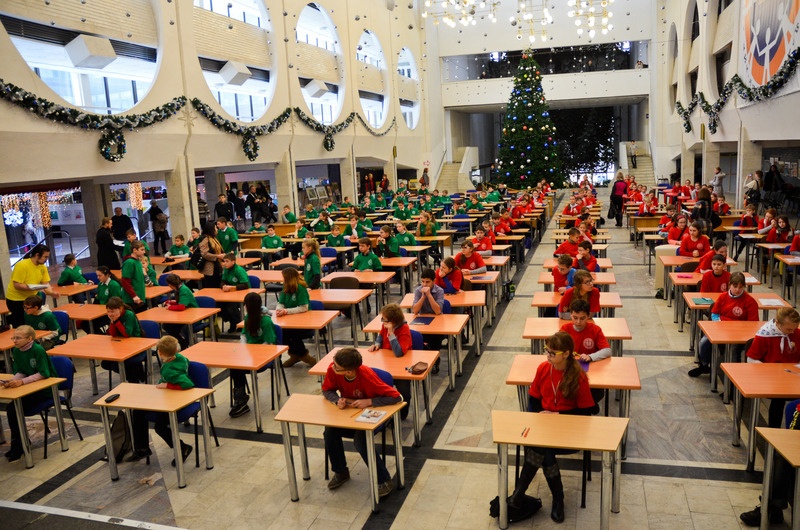 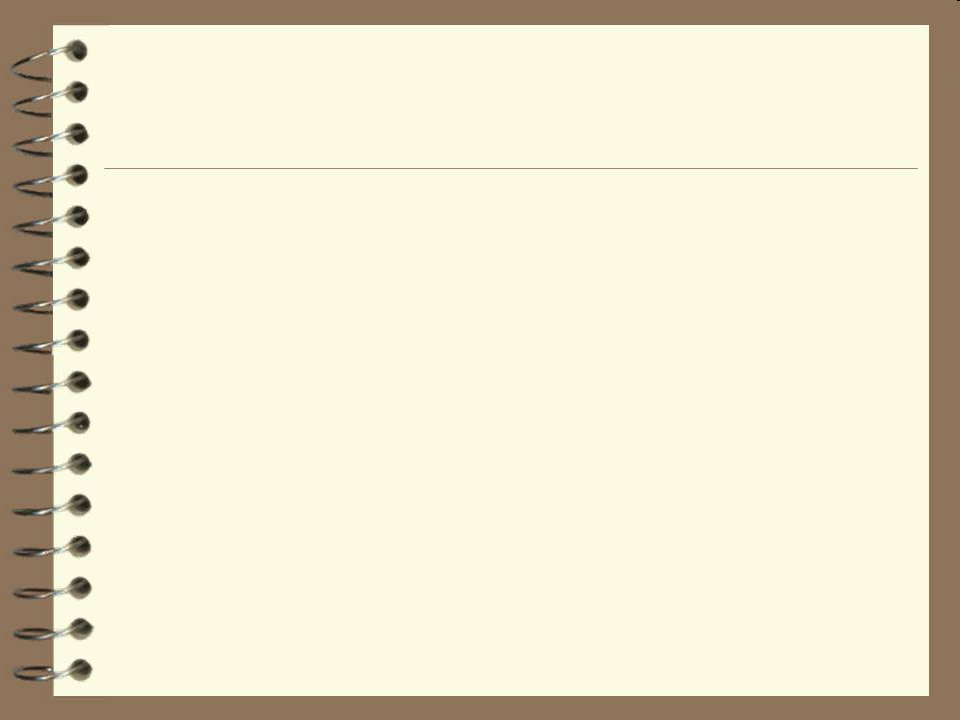 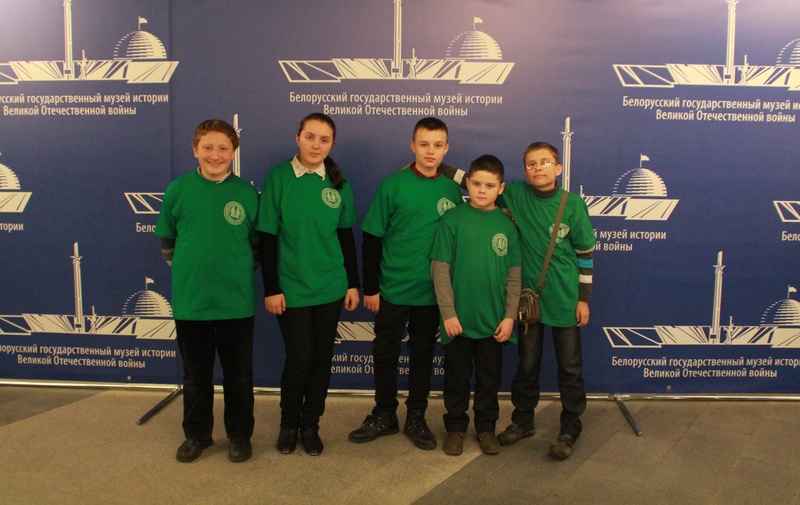 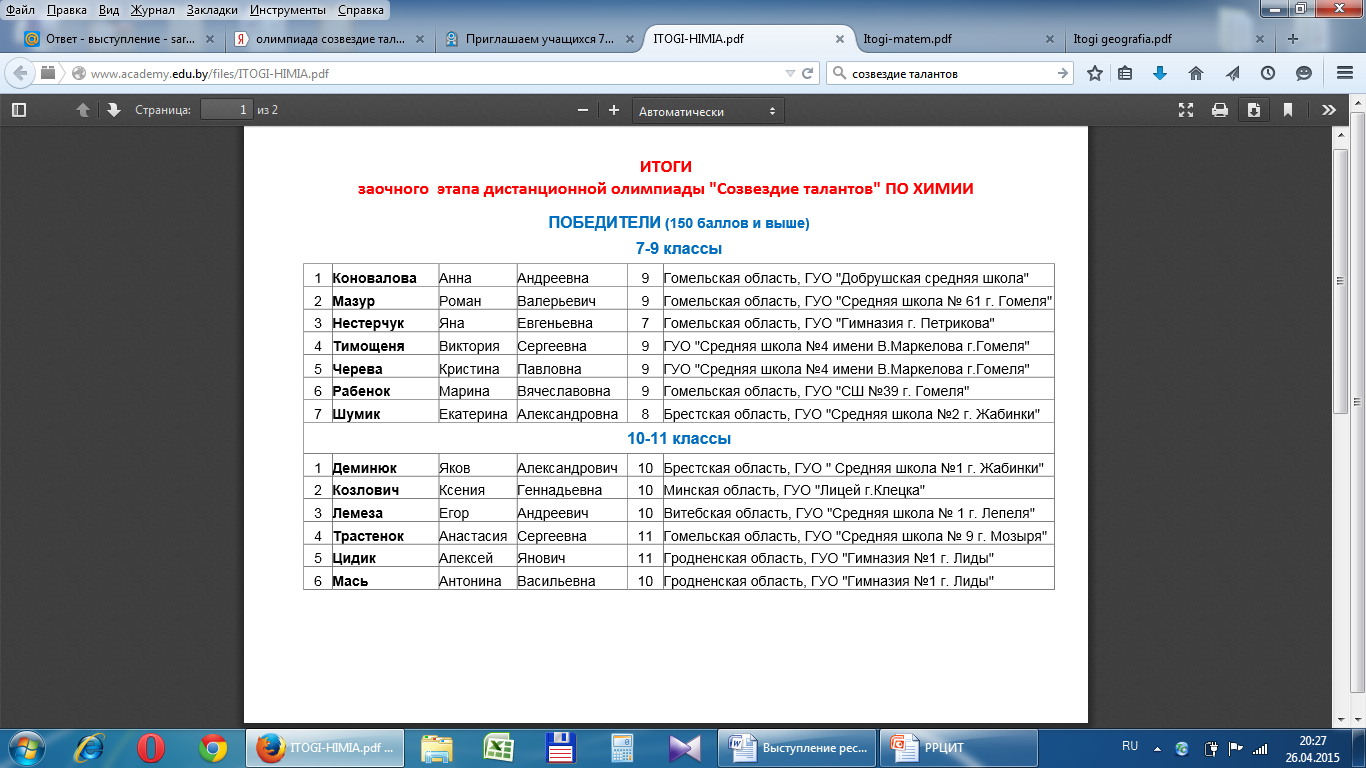 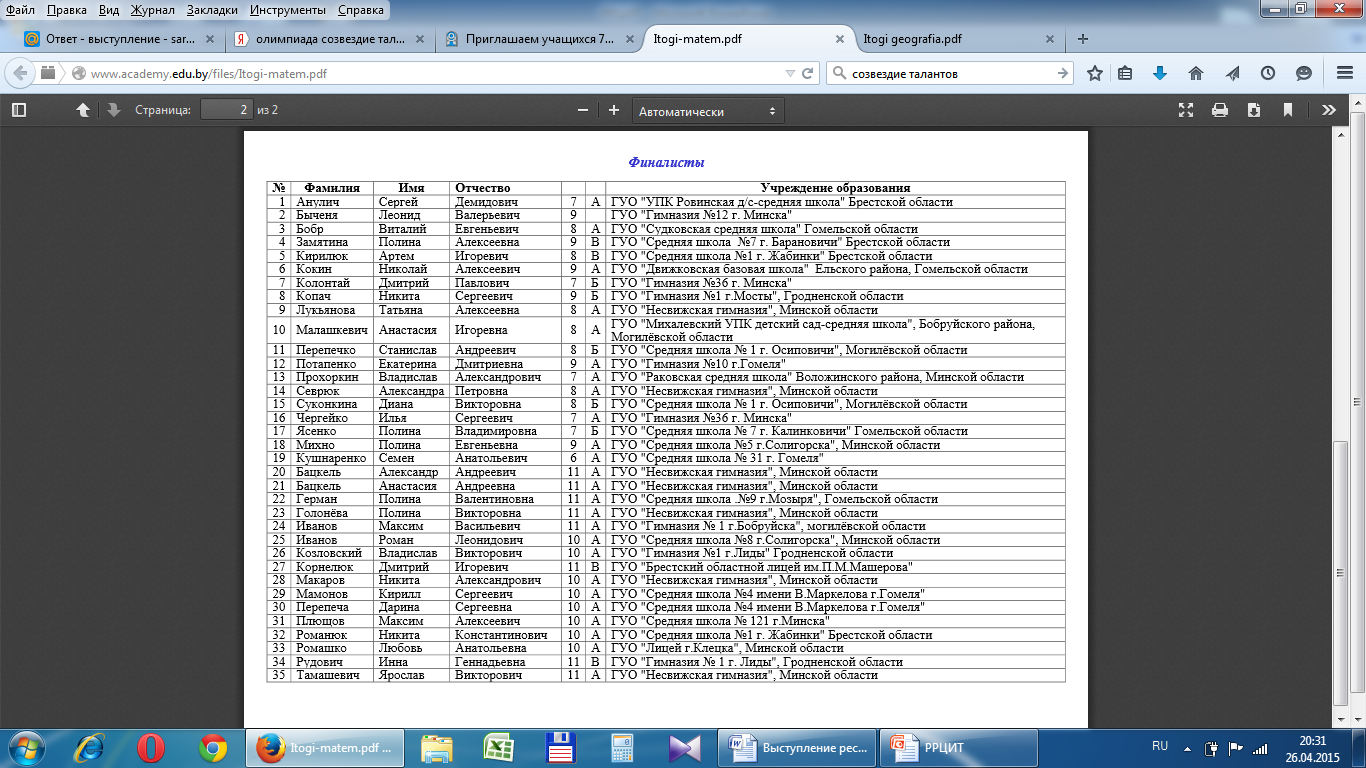 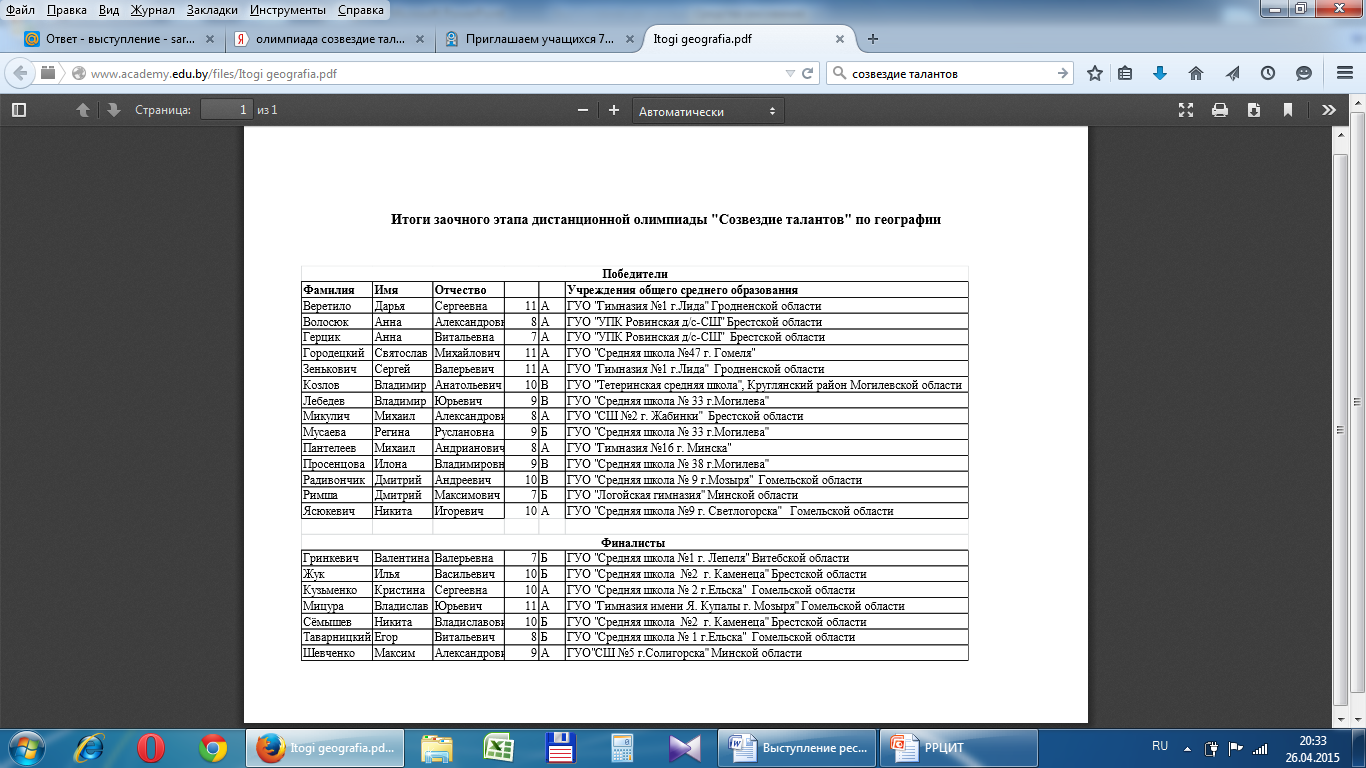 Качество обучения
Диагностика
Здоровьесберегающие технологии
Квалификация и компетентность педагогических 
кадров
Программно – целевой подход к развитию системы образования
Информатизация
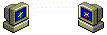 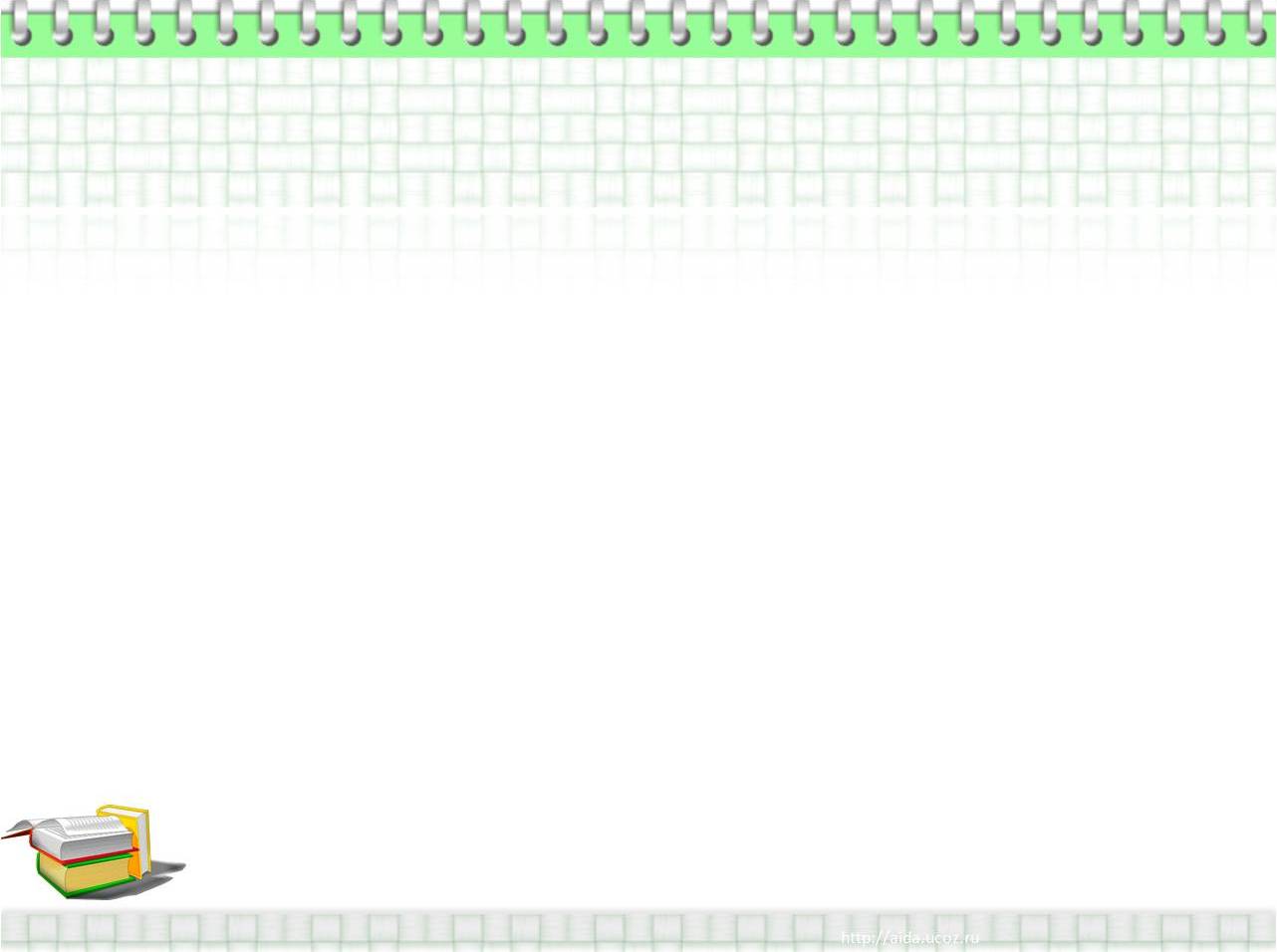 Перспективы развития
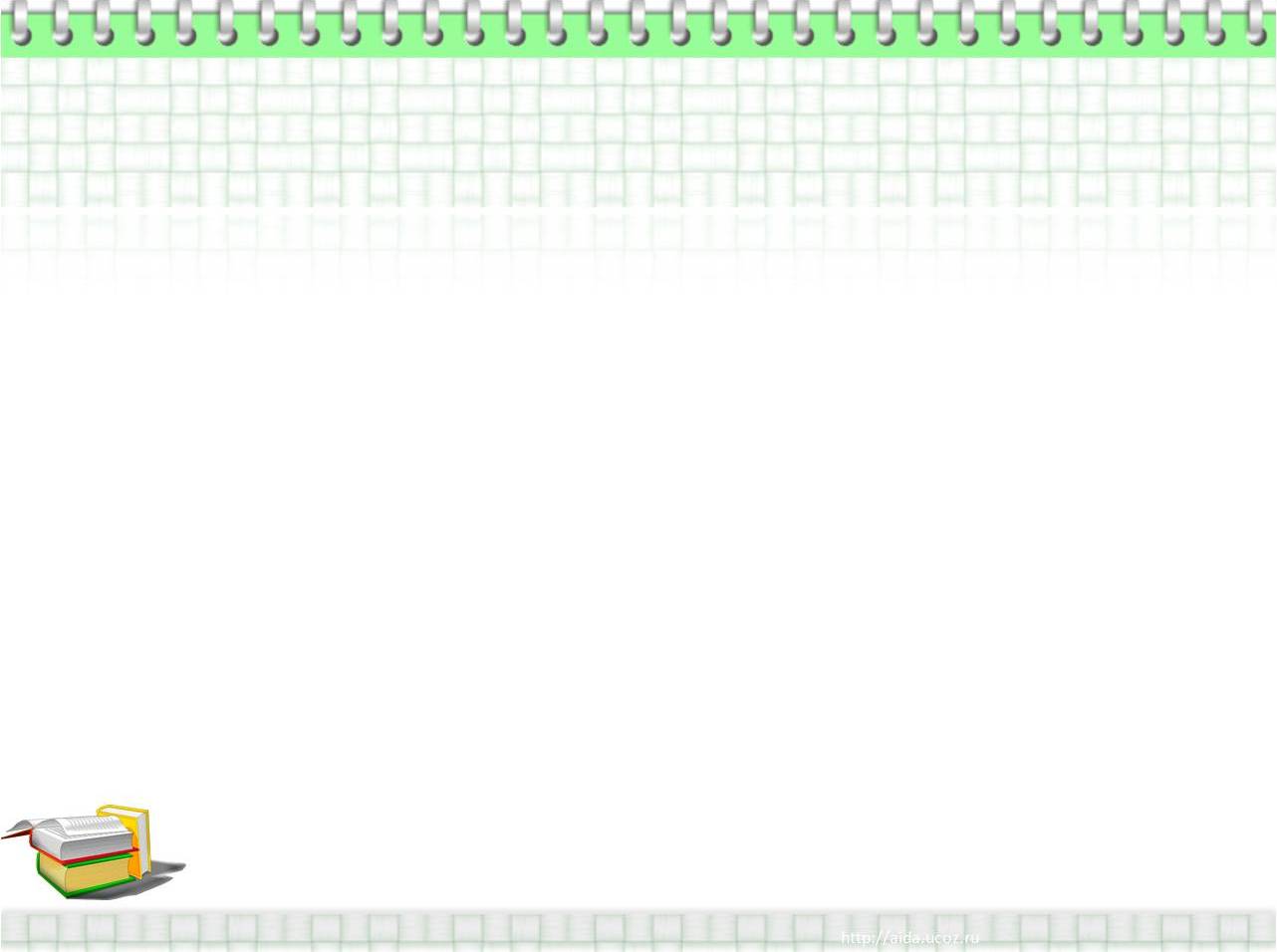 Перспективы развития
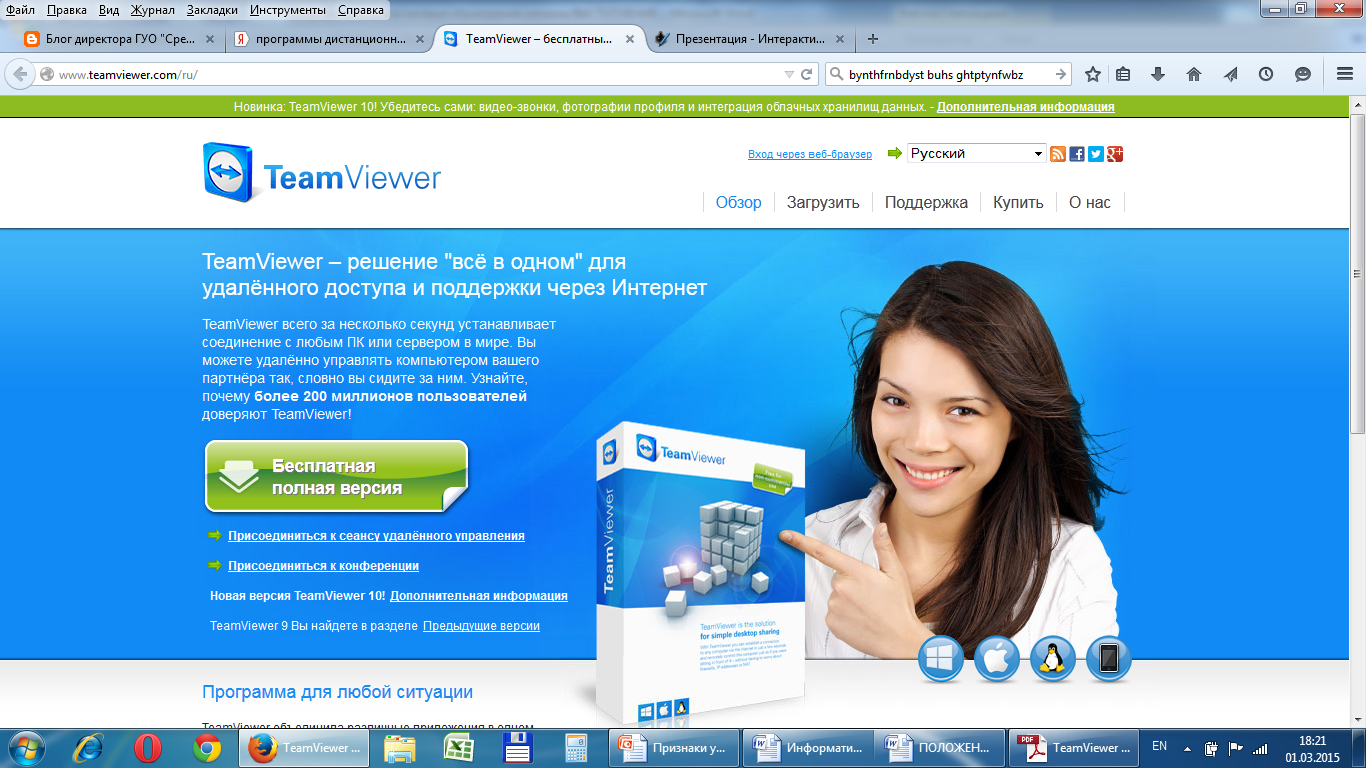 Программа настройки удаленного доступа
содержание
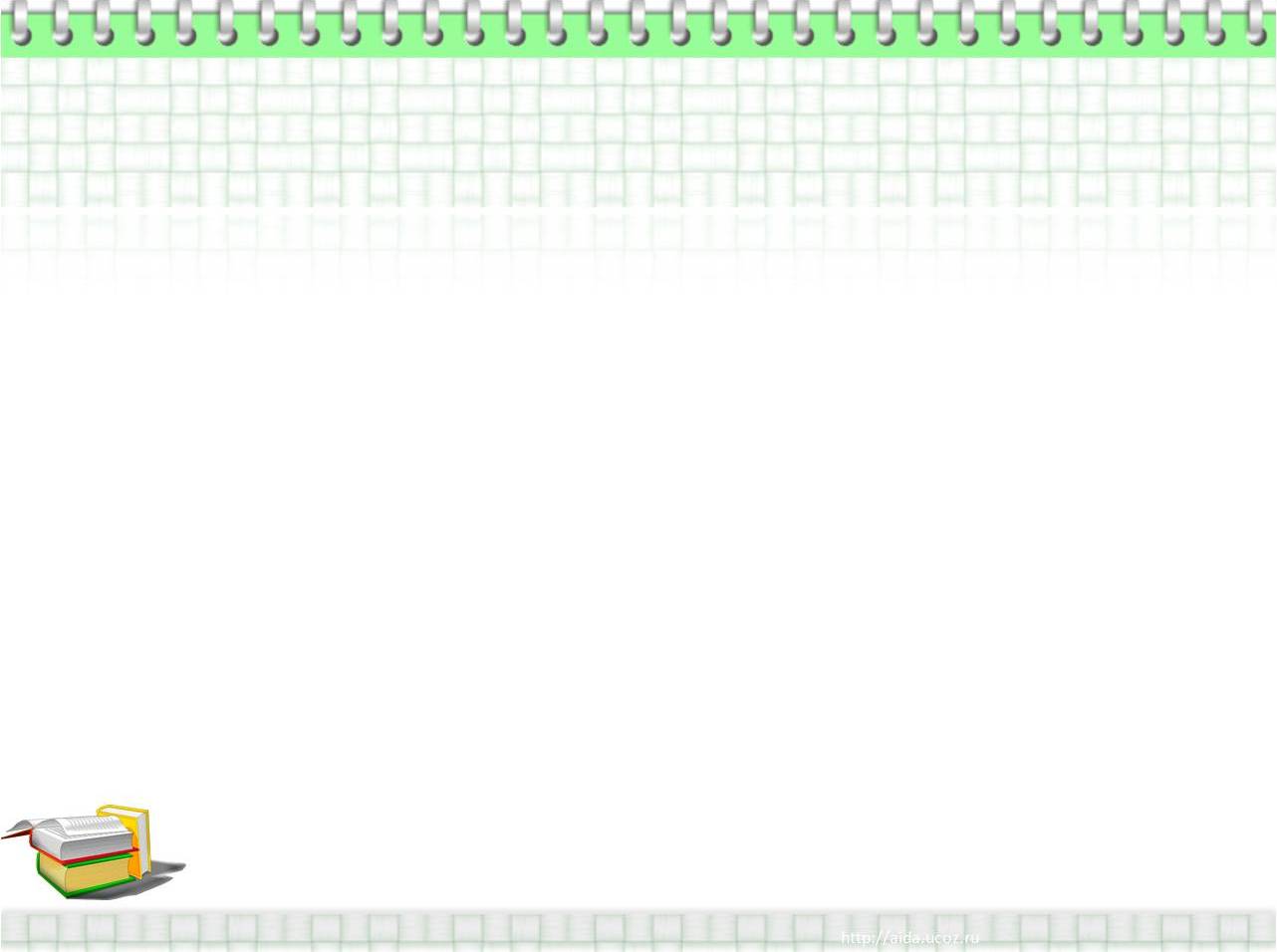 Перспективы развития
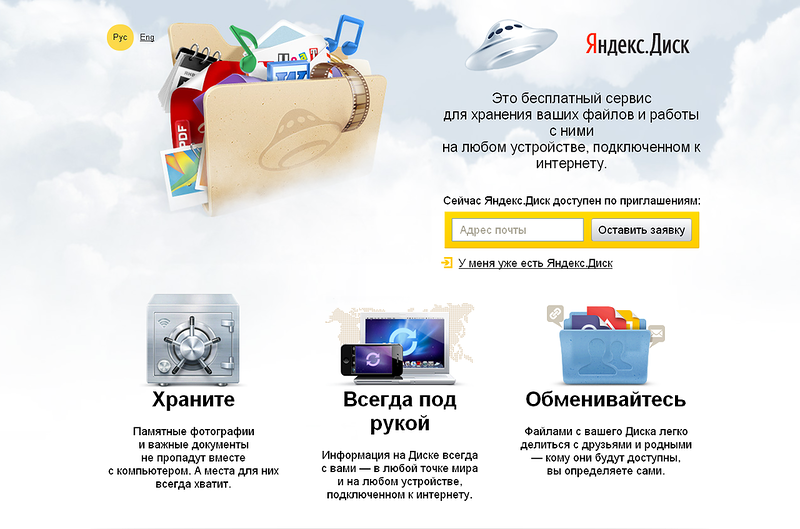 Программа хранения  и обмена  данными  в сети интернет
 с использованием современных гаджетов
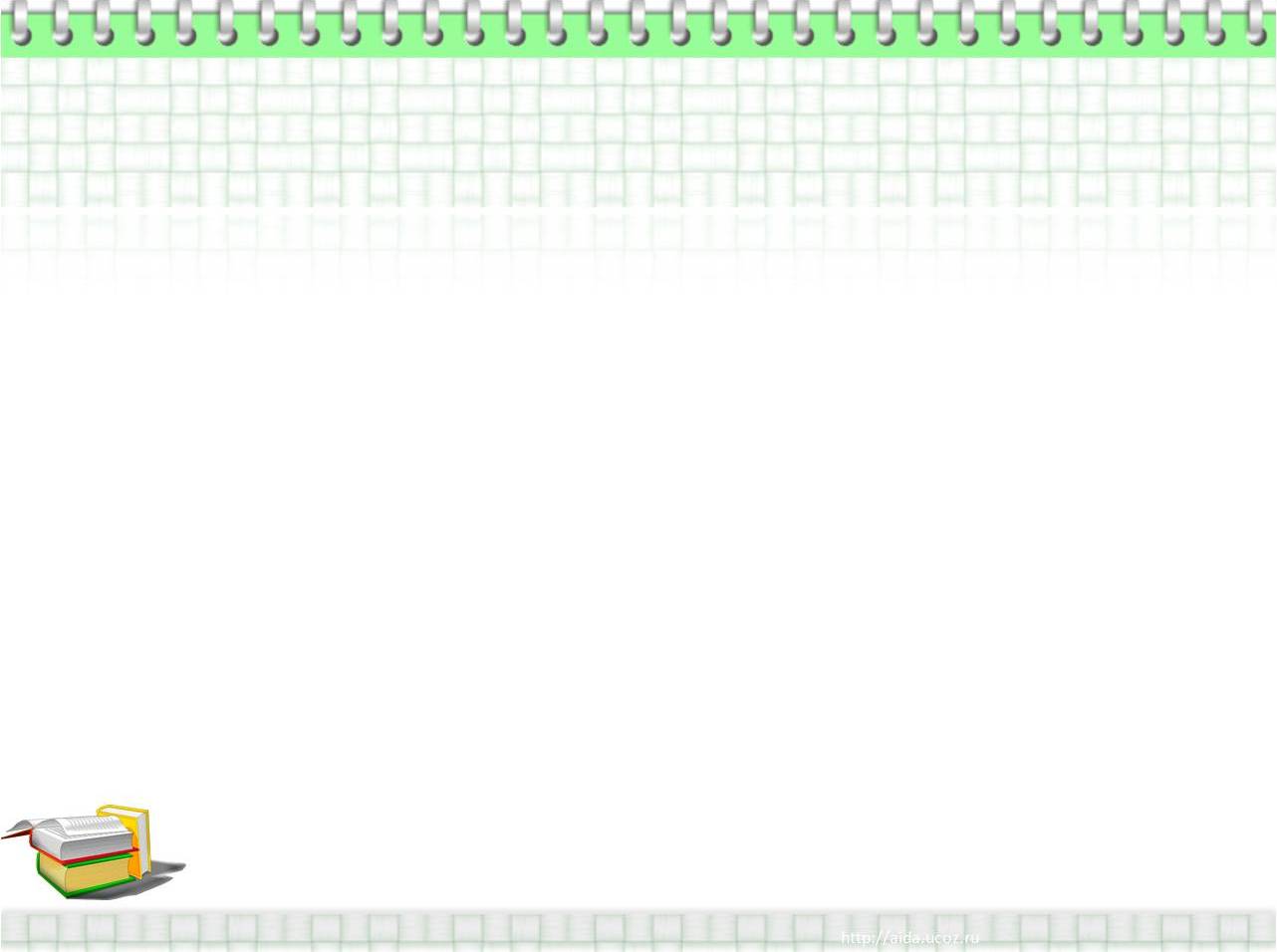 Перспективы развития
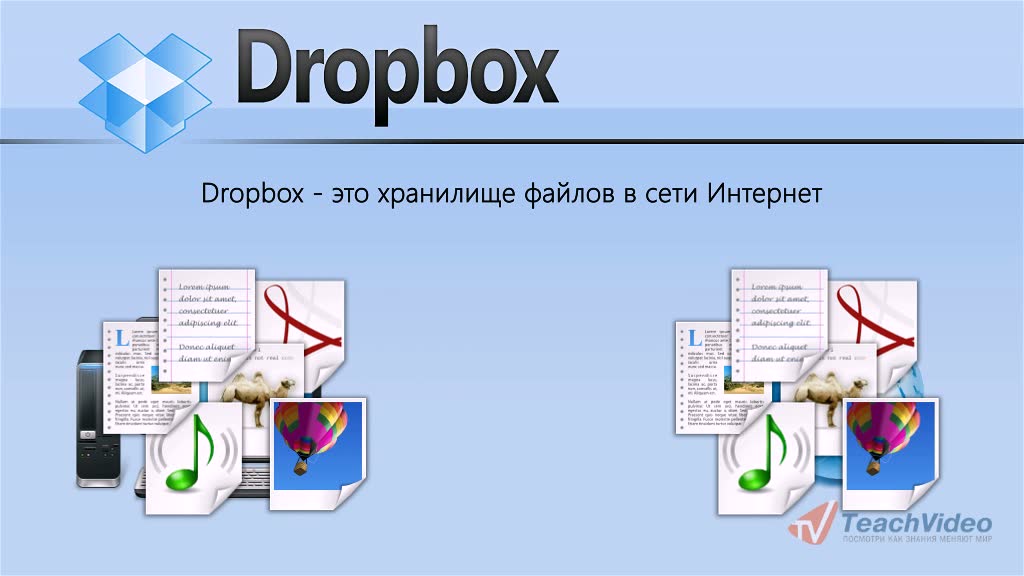 Хранилище файлов в сети интернет
содержание
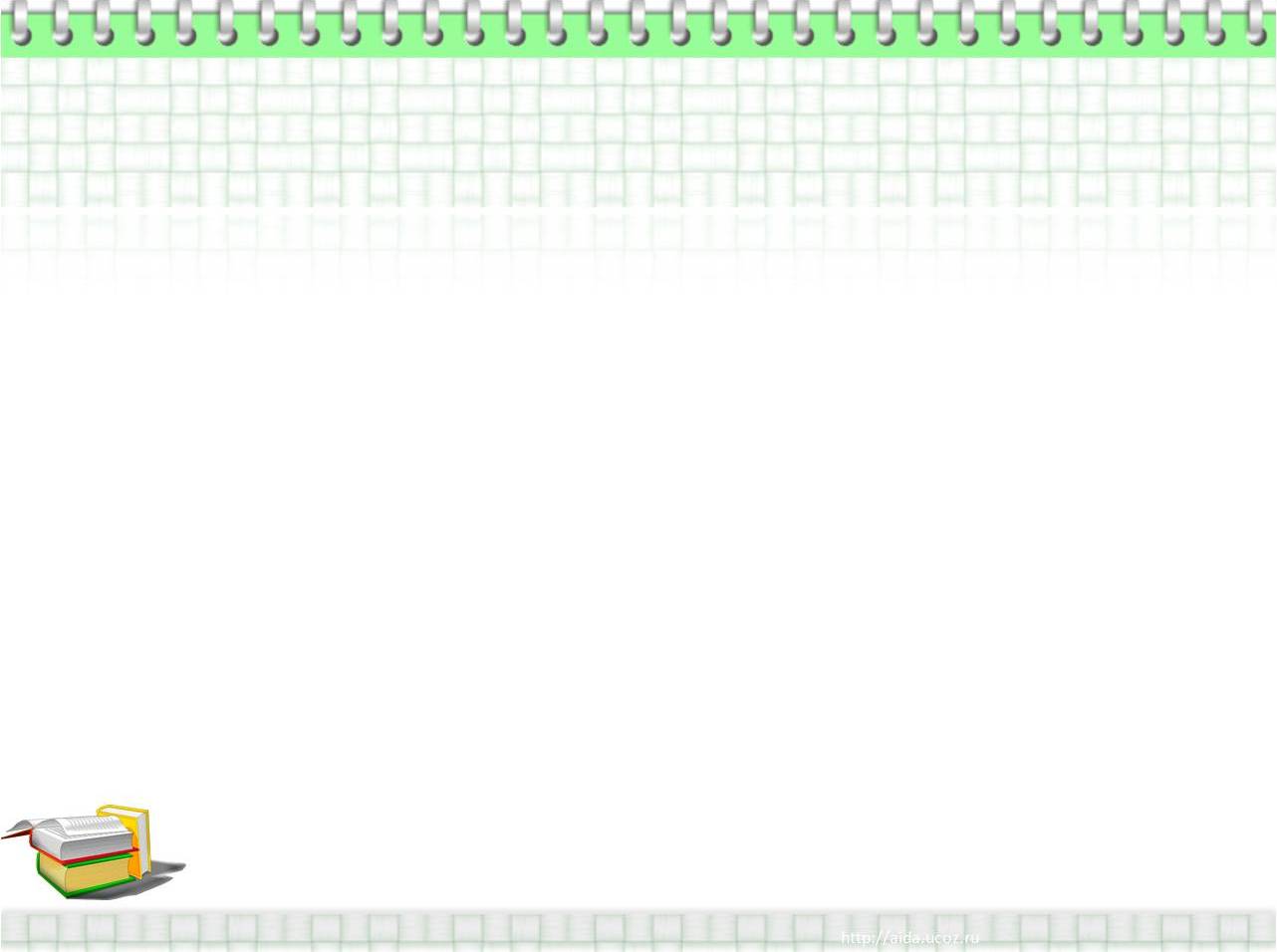 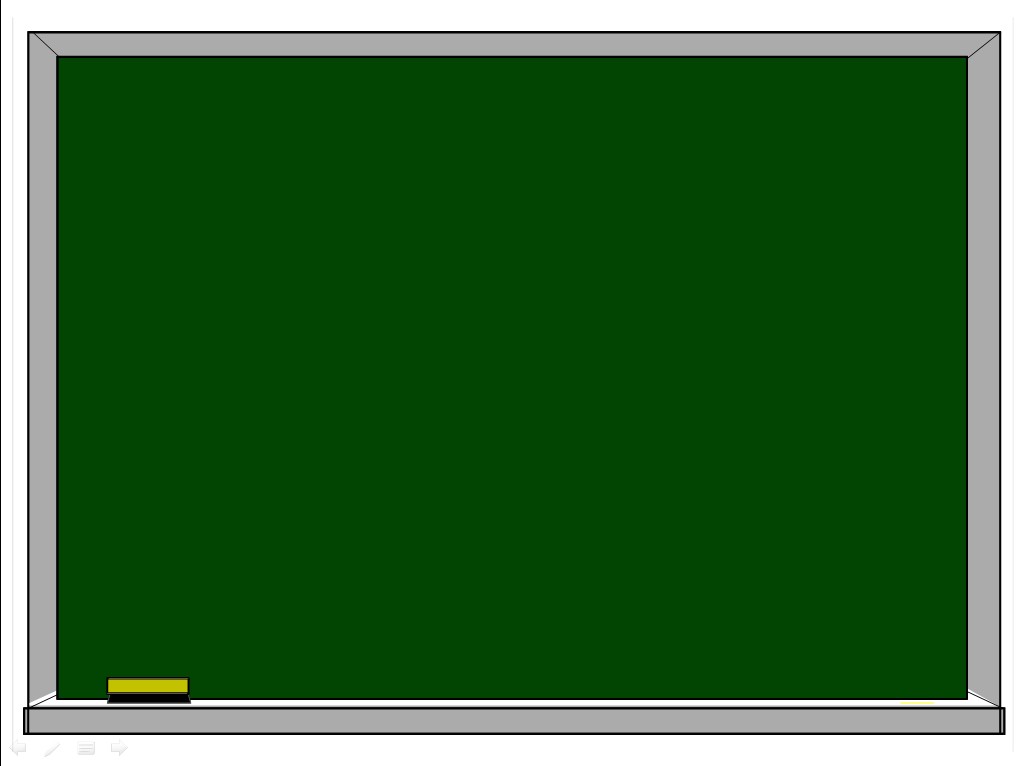 Информатизация – путь к себе, к повышению профессионализма и эффективности образовательного процесса